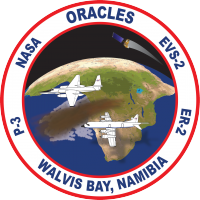 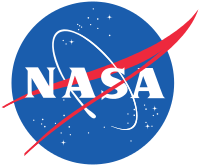 ORACLES forecasting BriefingAerosols
31-08-2016
1
Aug 30 2016 (model evaluation)
2
Terra & Aqua AOD (clear-sky)
WRF-AAM
MODIS NNR
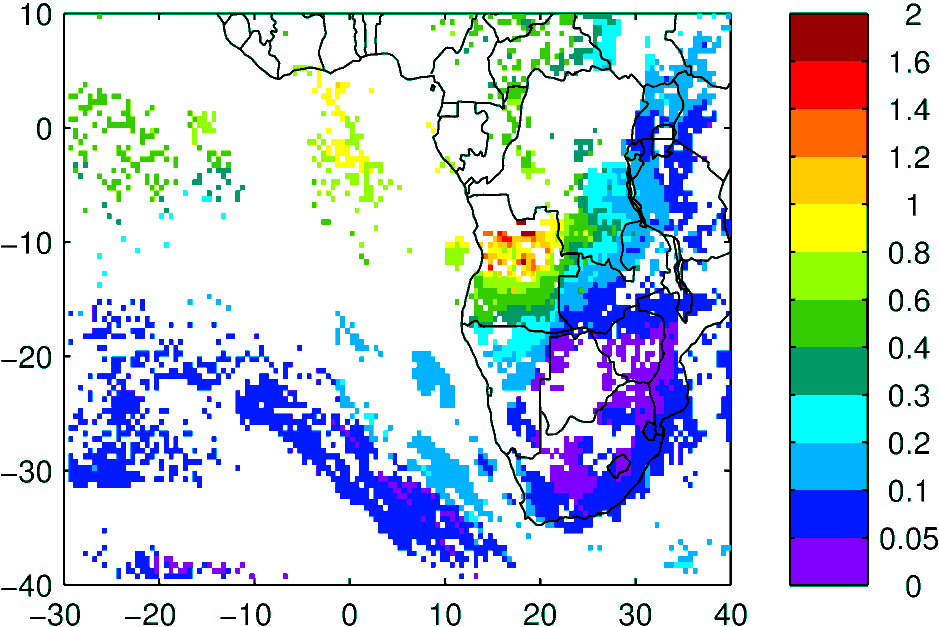 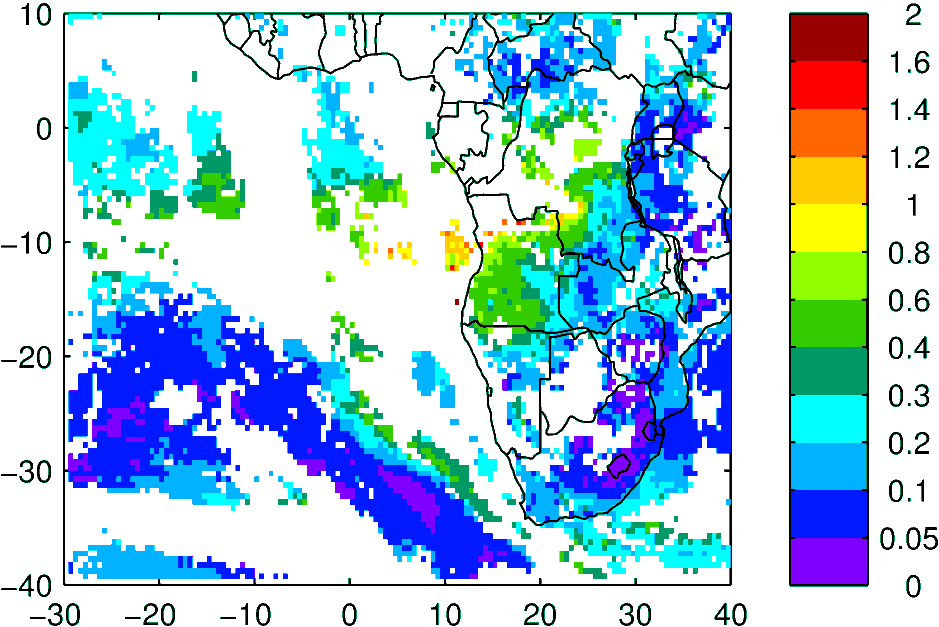 3
Model (WRF-AAM)
Observation
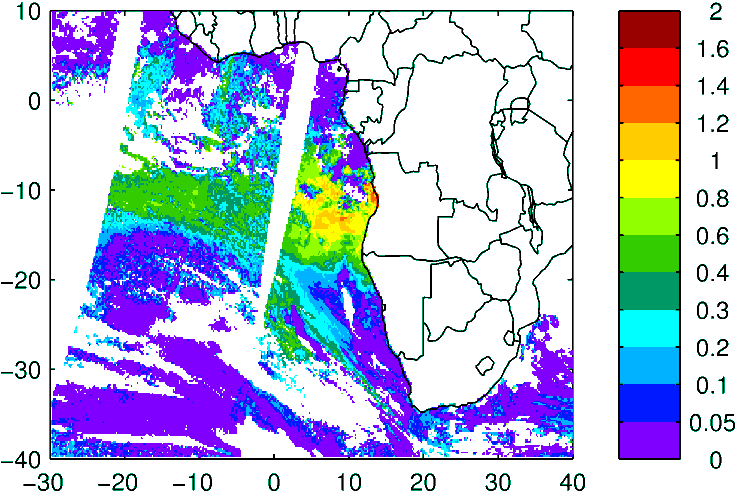 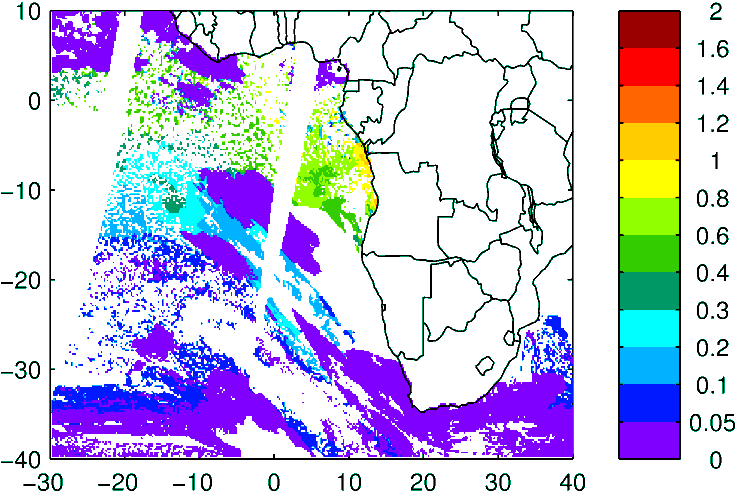 Above Cloud AOD (thanks Kerry!)
High lvl Cld
Terra
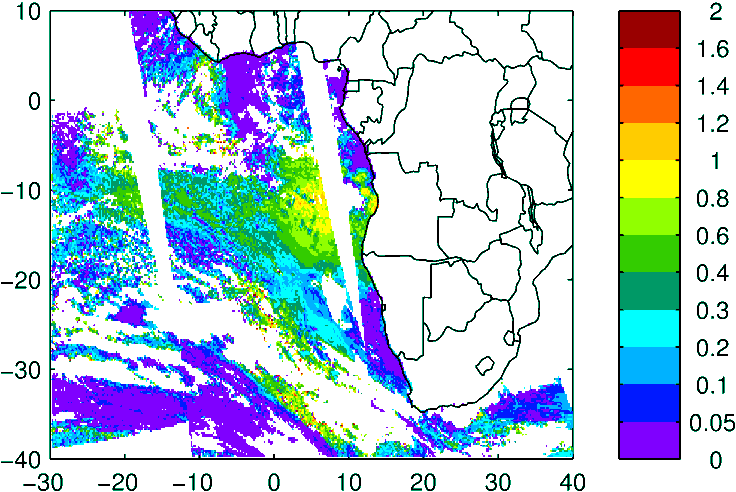 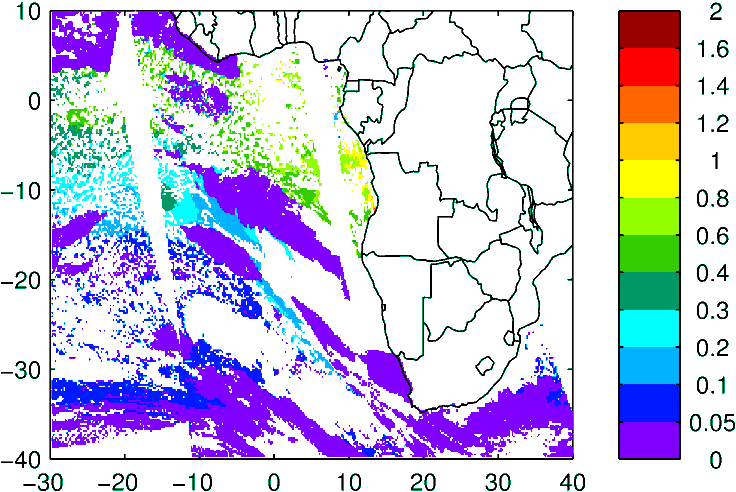 Aqua
4
Aug 31 2016 (current conditions)
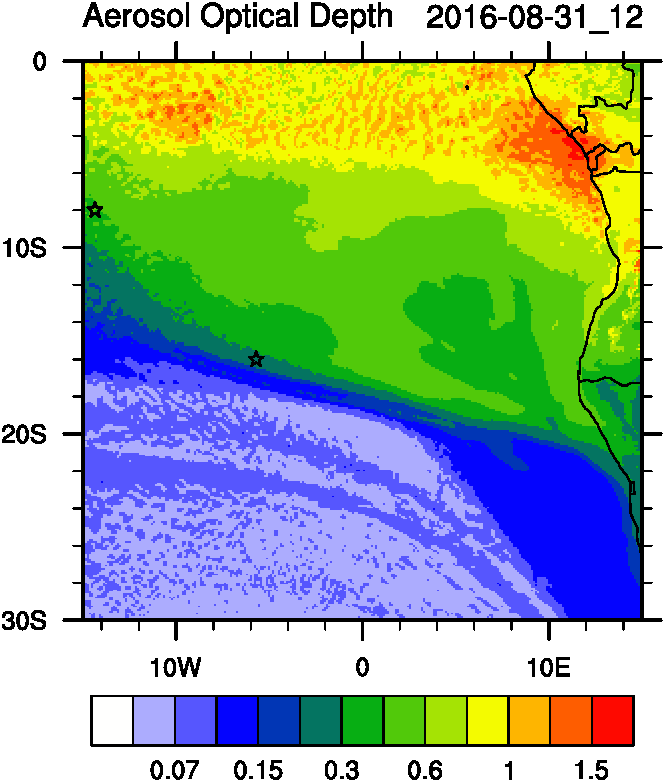 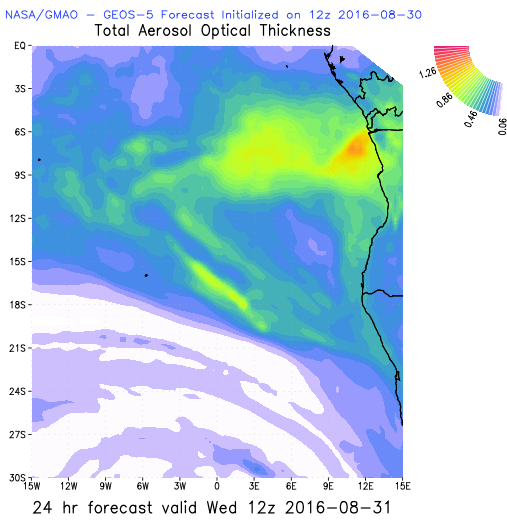 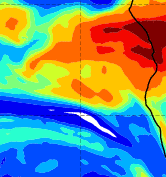 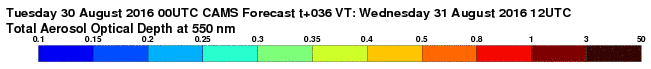 5
GEOS5 Envirograms
St Helena
Ascension
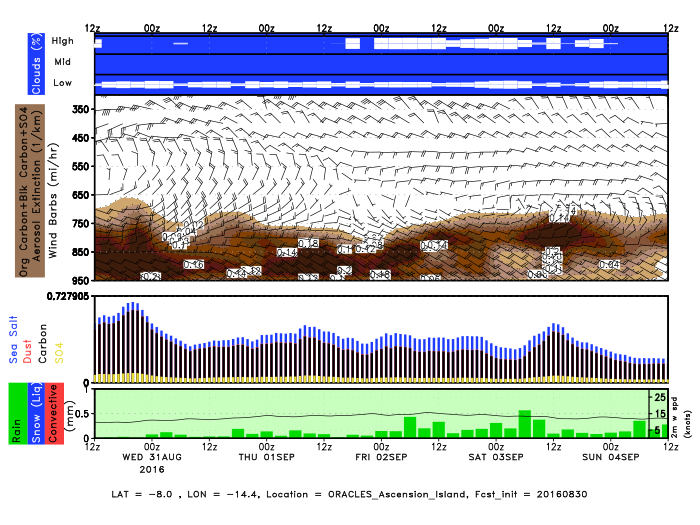 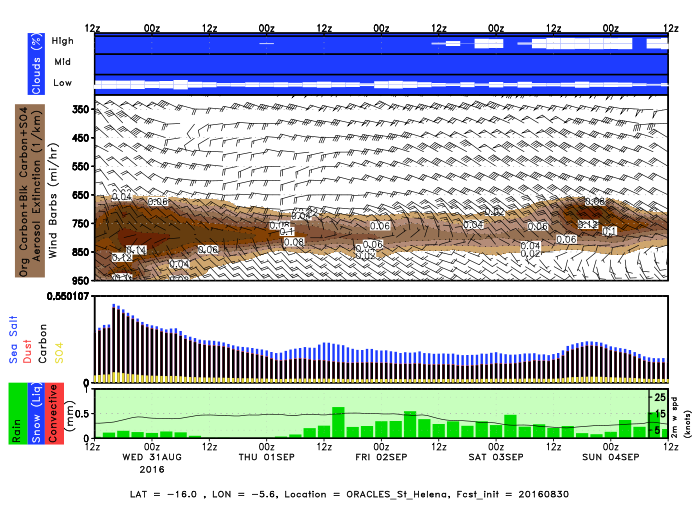 6
GEOS5 Envirograms
Namibe Angola
Walvis Bay
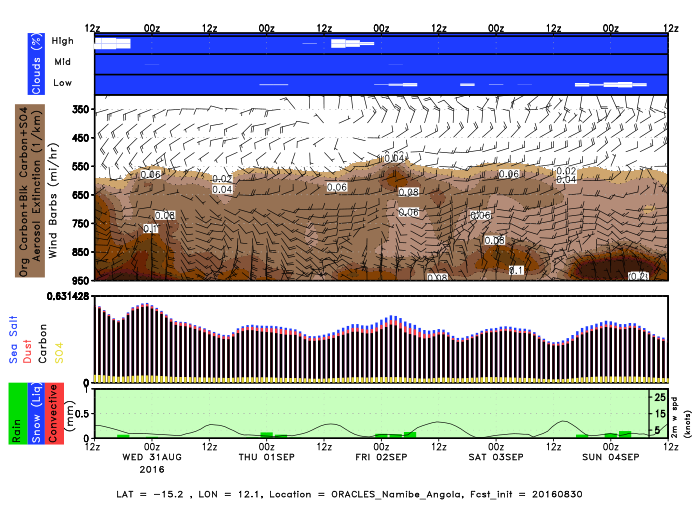 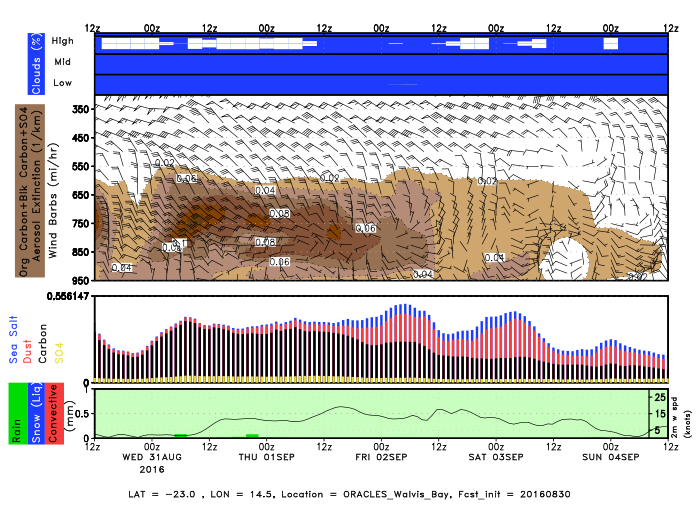 7
Sep 01 2016
8
AOD 12 UTC
GEOS-5
WRF
CAMS
48 h
48 h
60 h
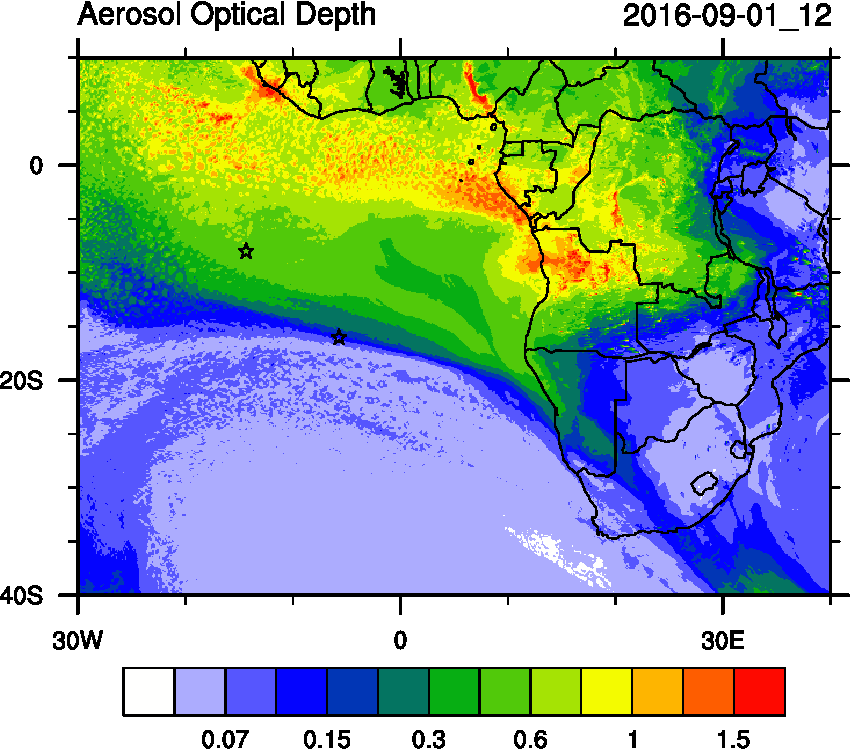 1
>1.5
0.5-0.6
<0.4
0.5
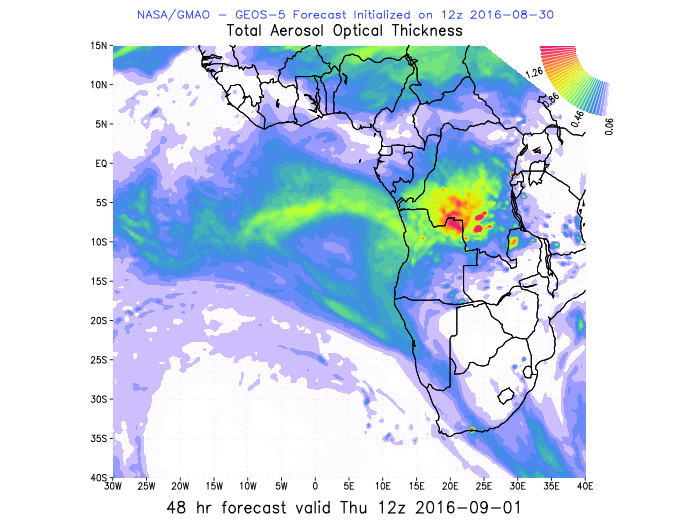 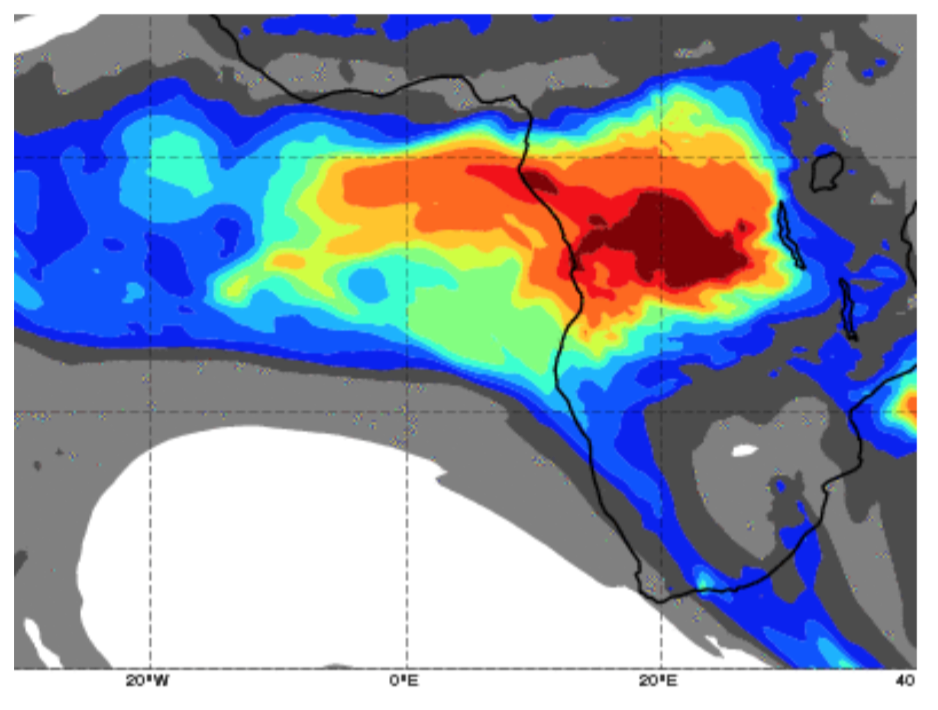 0.8
1
0.5
3
1.5
0.8
0.3-0.4
0.5
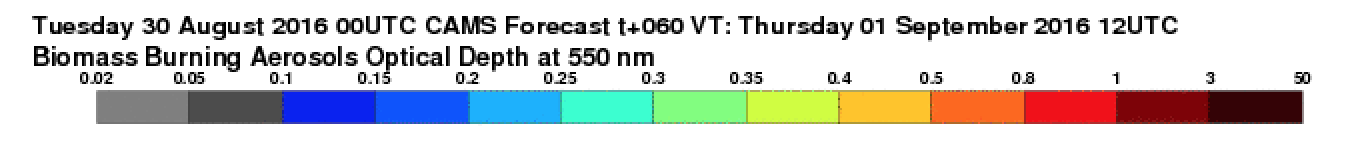 9
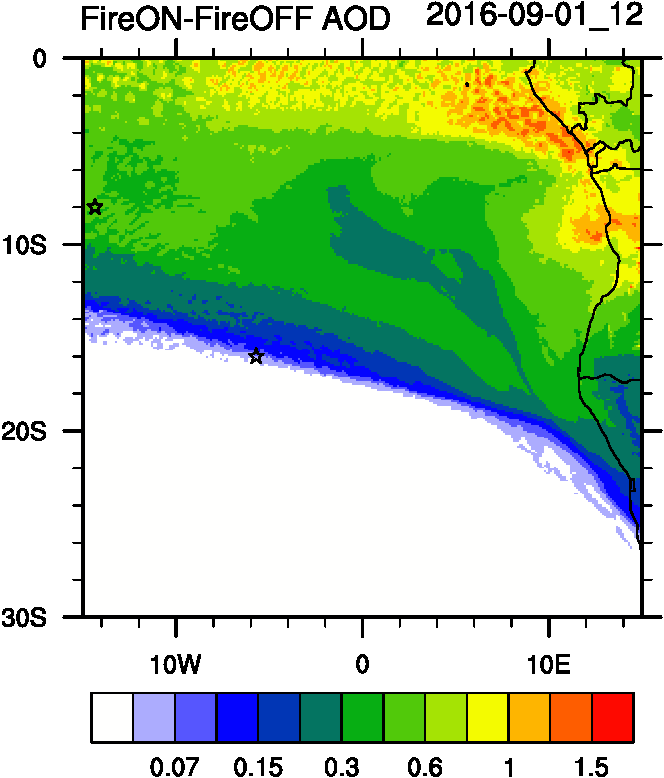 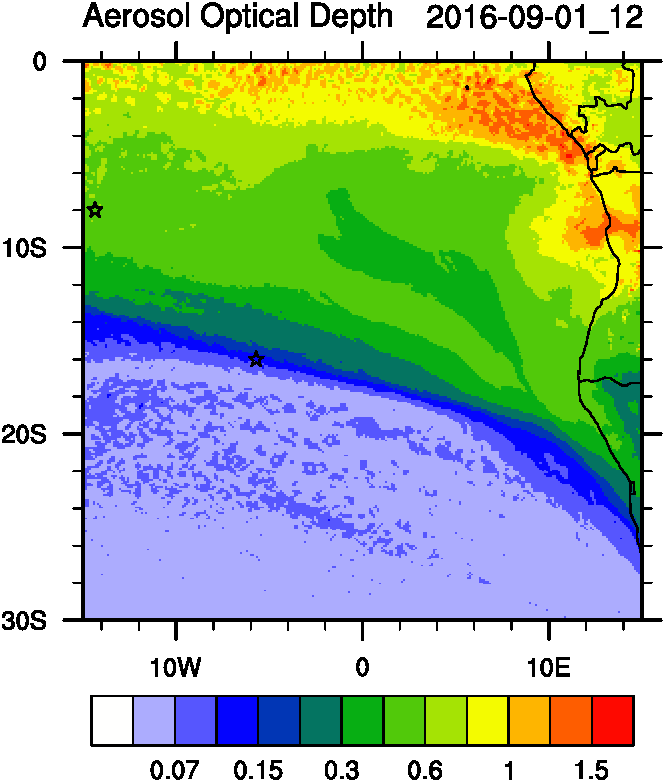 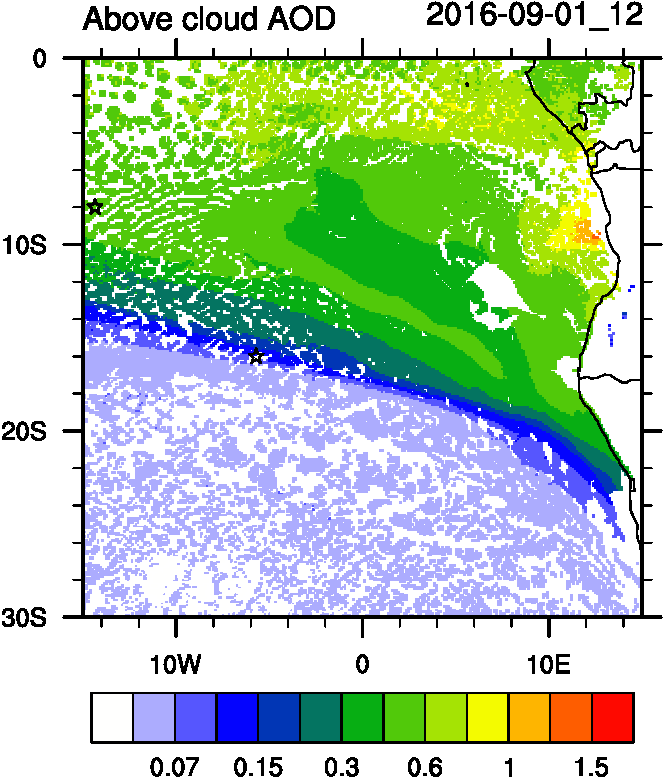 SMOKE
AOD
ACAOD
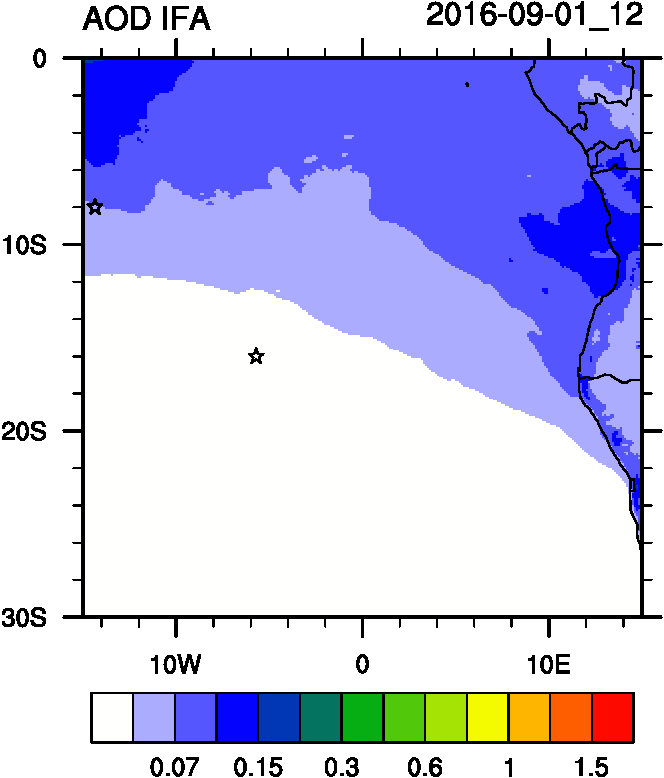 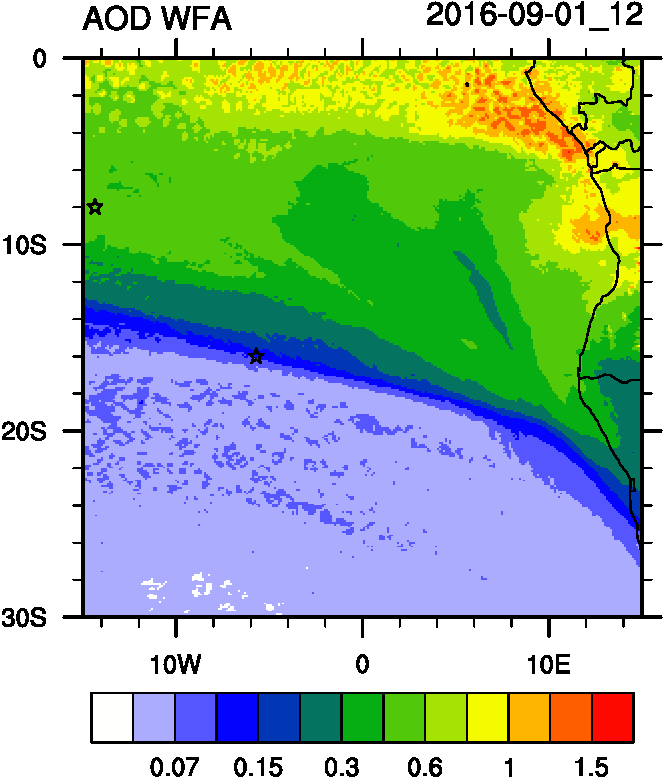 12UTC flavors of AOD
WFA=Water Friendly Aerosol
IFA=Ice Friendly aerosol
IFA AOD
WFA AOD
10
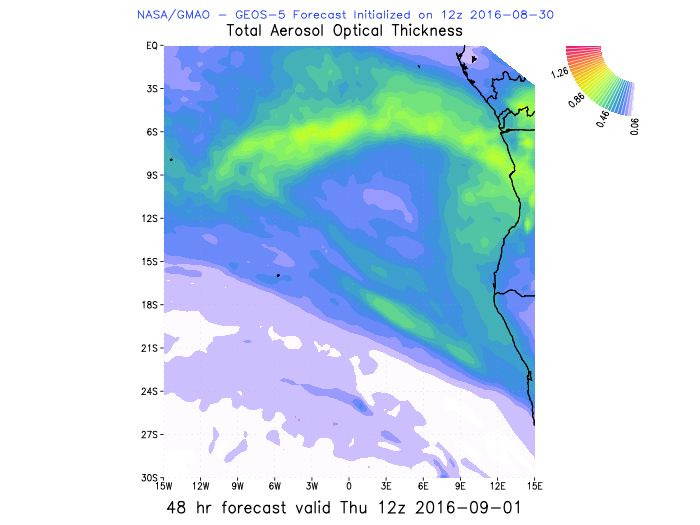 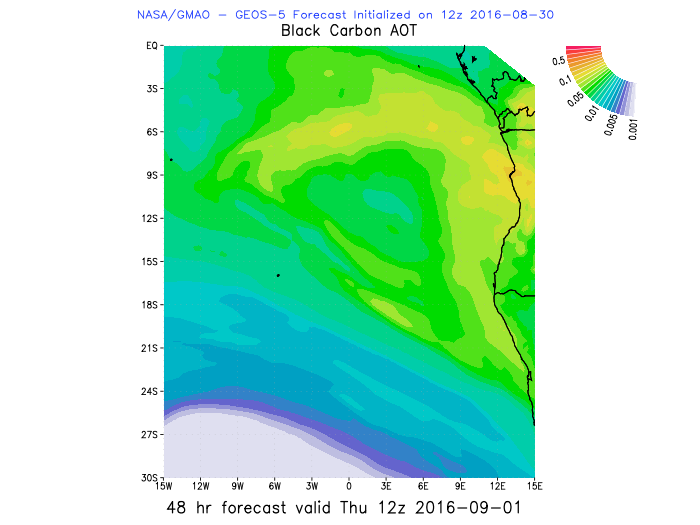 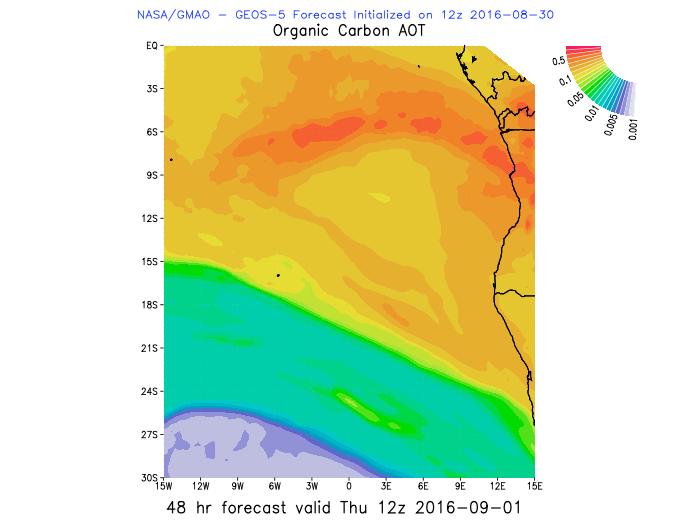 AOD
BC-AOD
OC-AOD
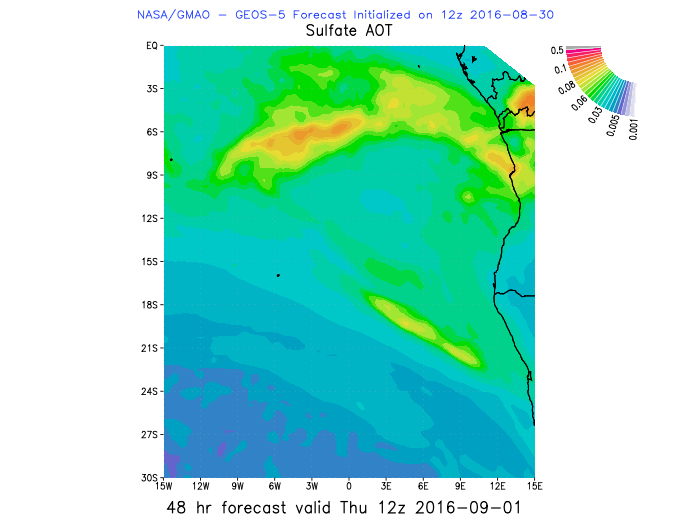 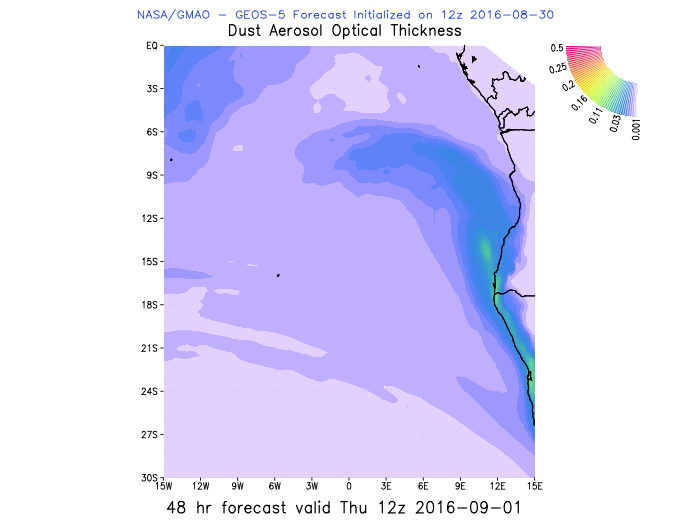 12UTC flavors of AOD
DUST AOD
SULF-AOD
11
Vertical cross-section routine flight
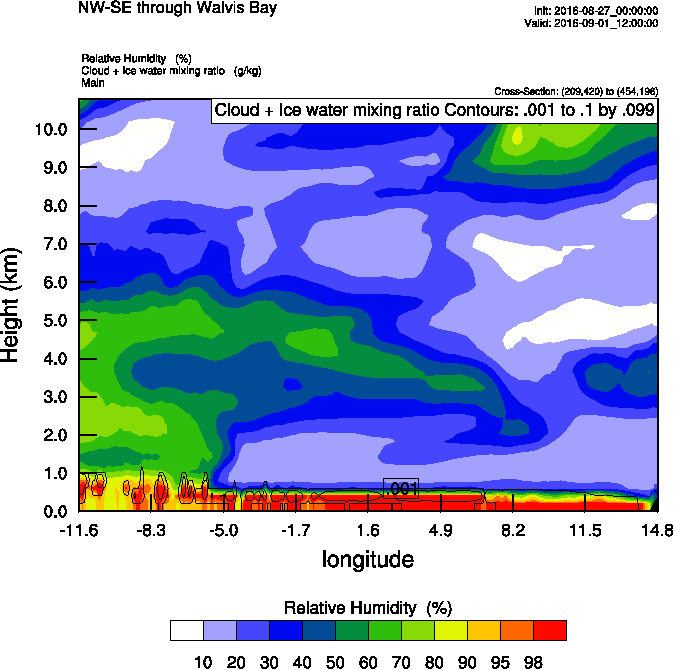 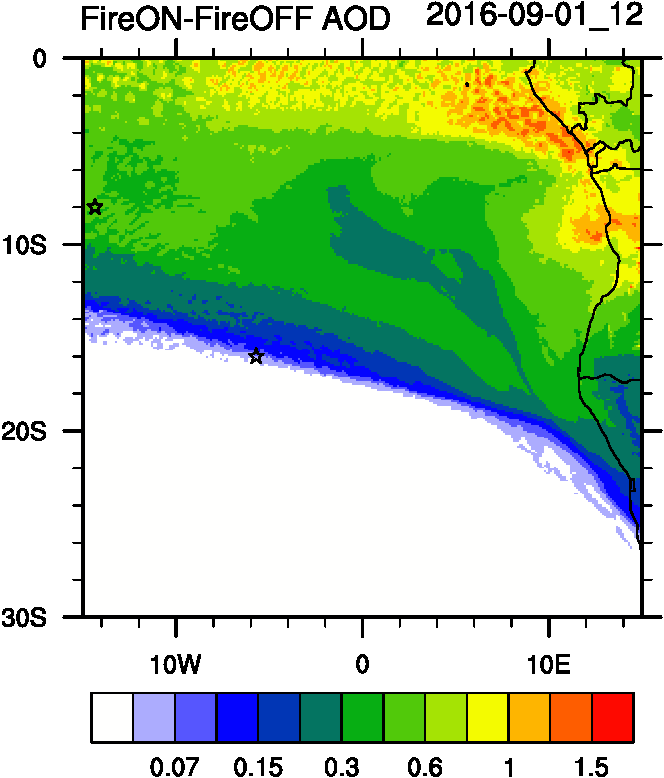 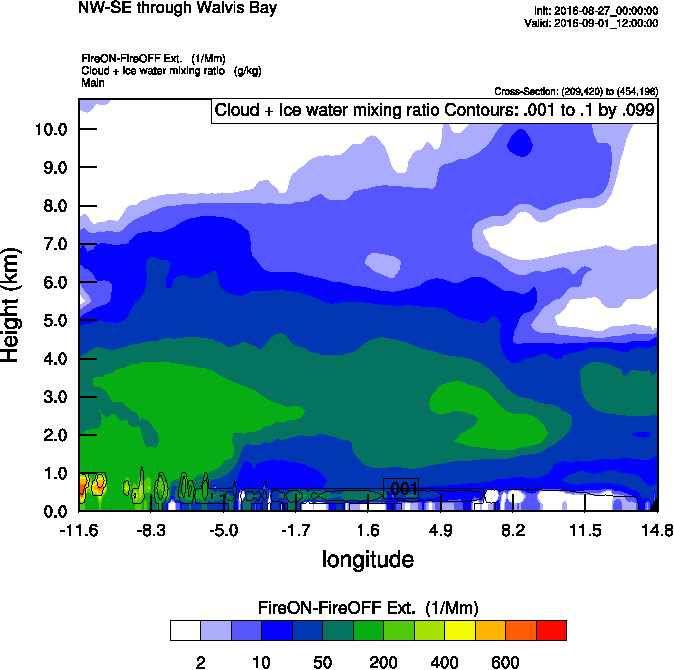 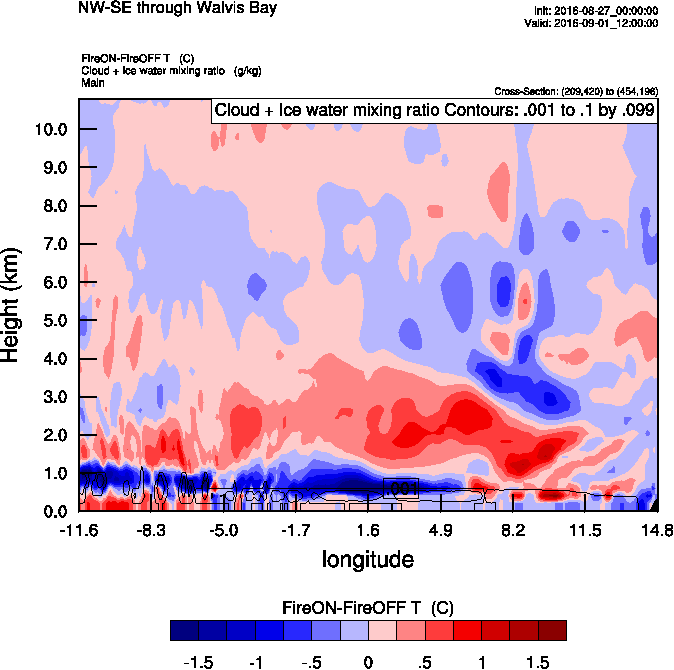 Smoke Ext
Smoke AOD
12
Vertical cross-section routine flight
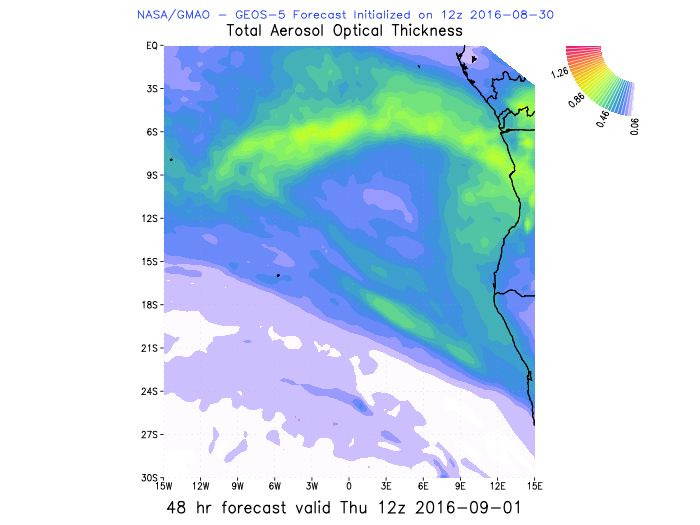 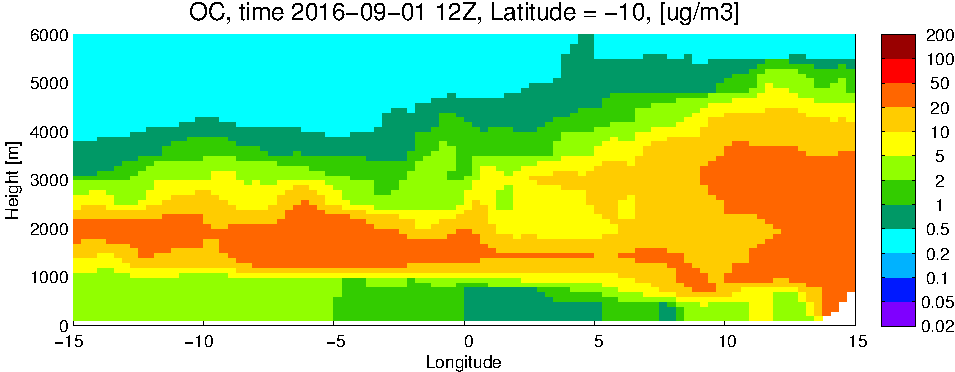 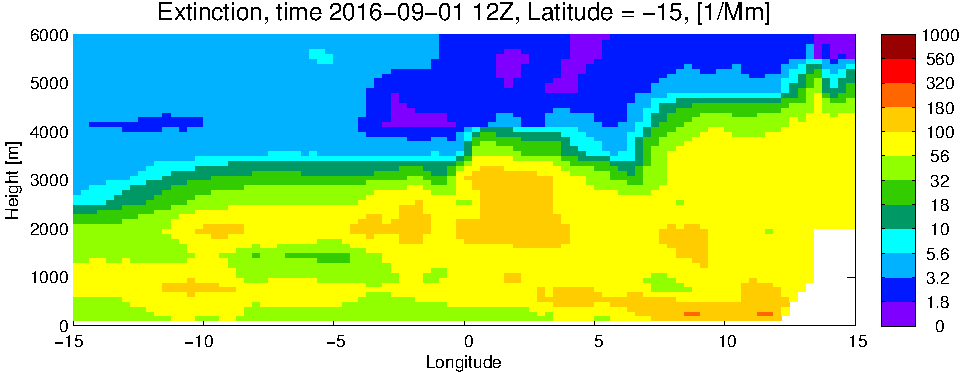 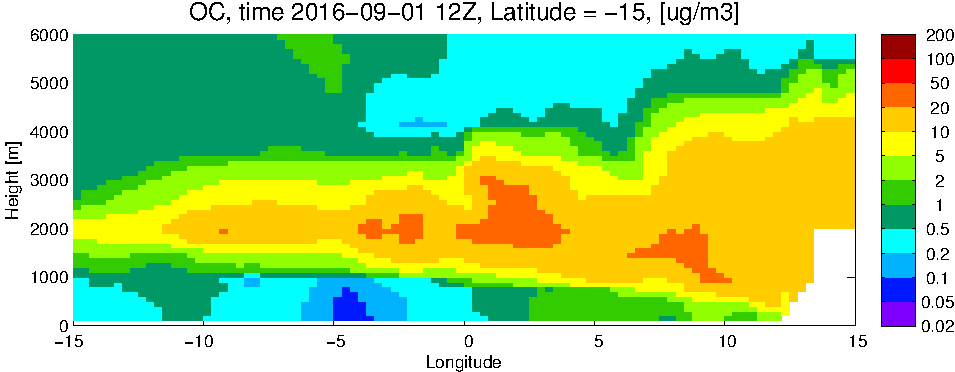 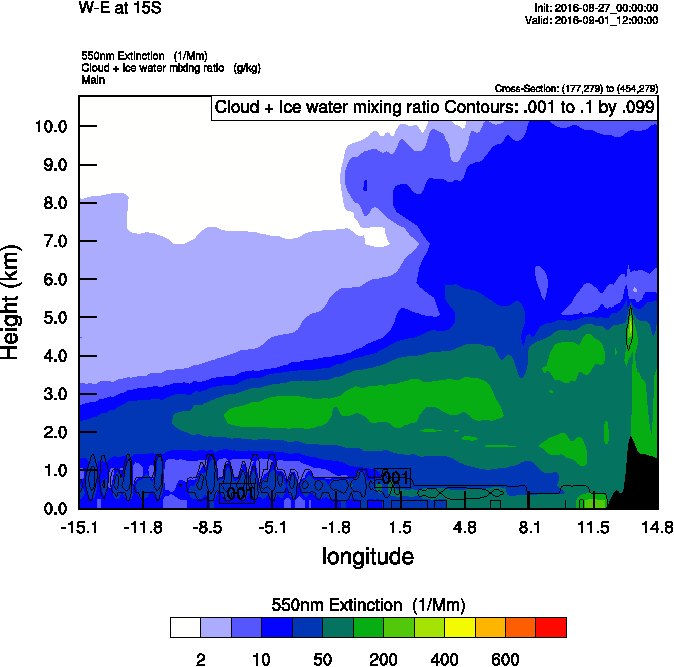 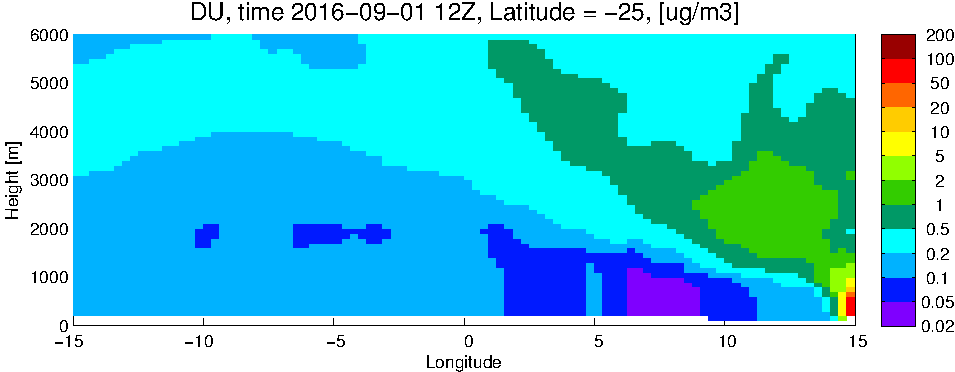 Smoke AOD
13
Biomass burning and Anthropogenic tracers
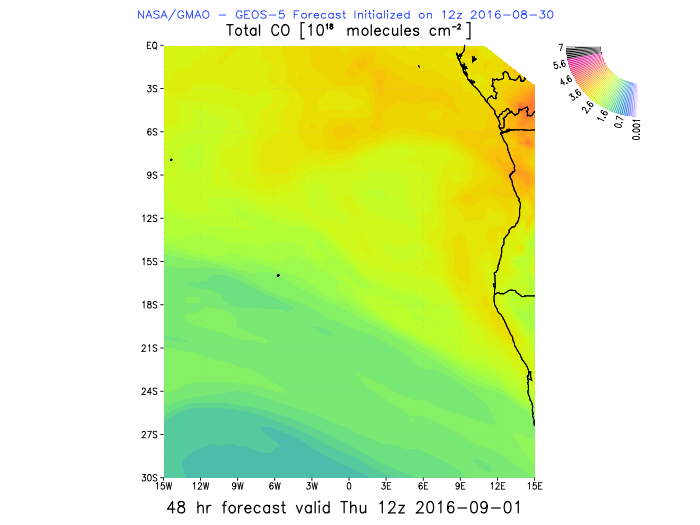 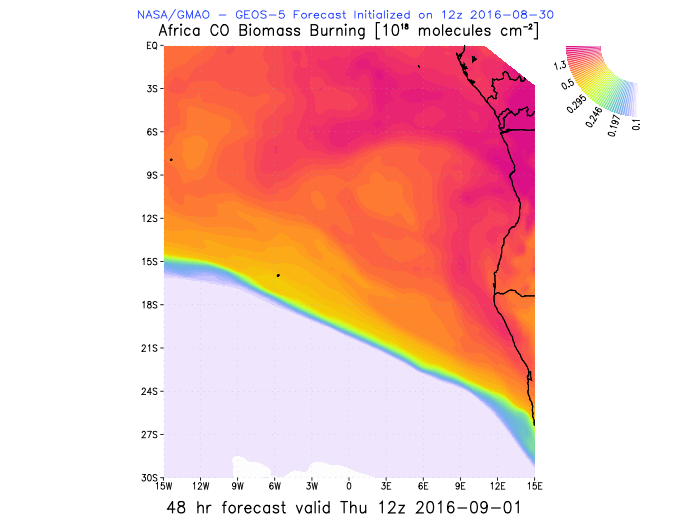 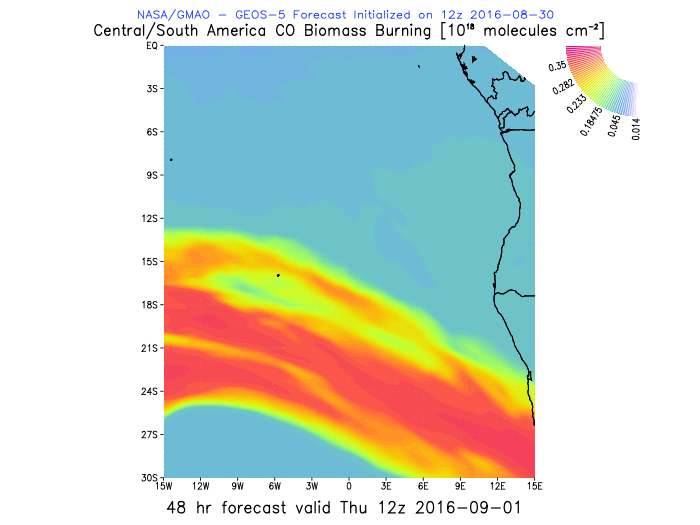 (300-500 ppm)
75-90%
~50% (150 ppbv)
~300-500 mb
South America CO
Africa CO
Total CO
Wavis Bay
Ascension
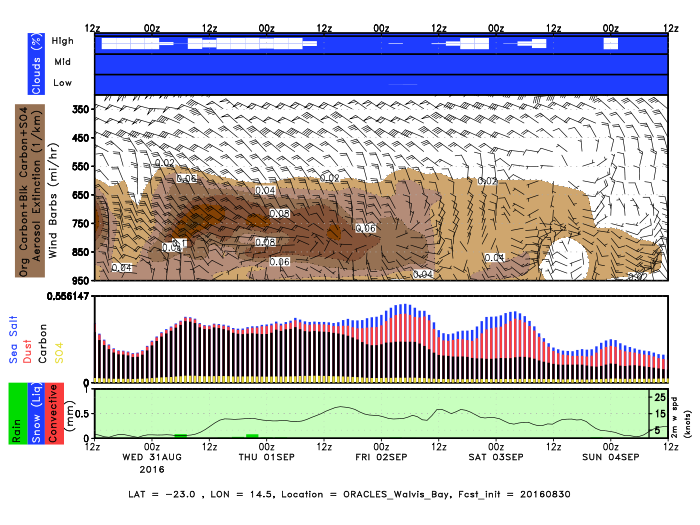 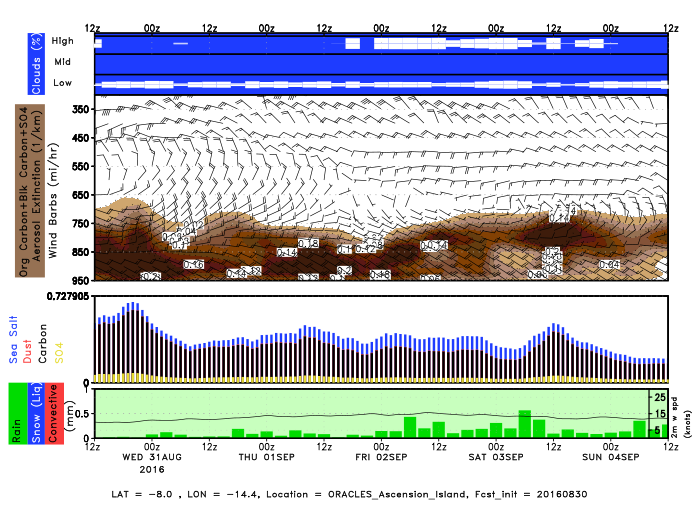 Sta Helena
Luanda
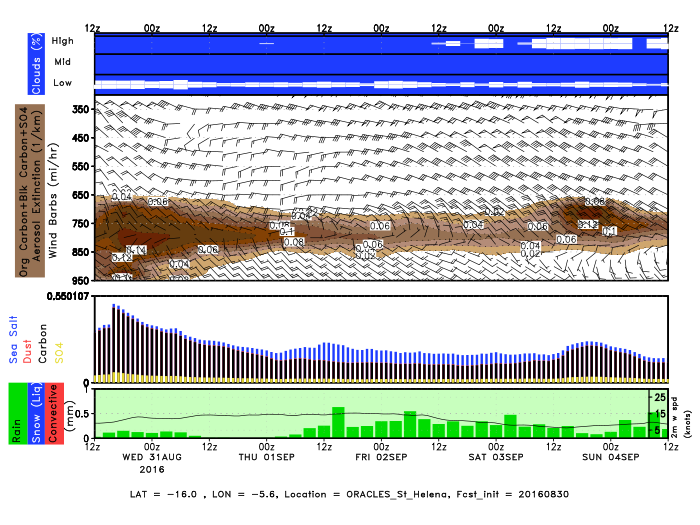 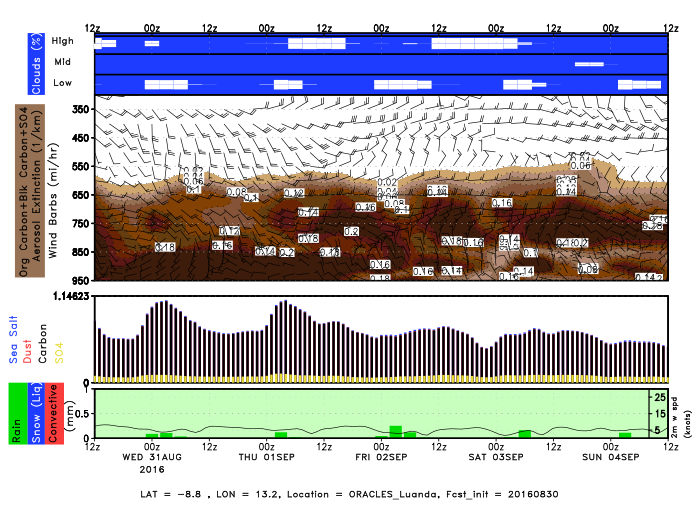 Wavis Bay-smoke
Wavis Bay-dust
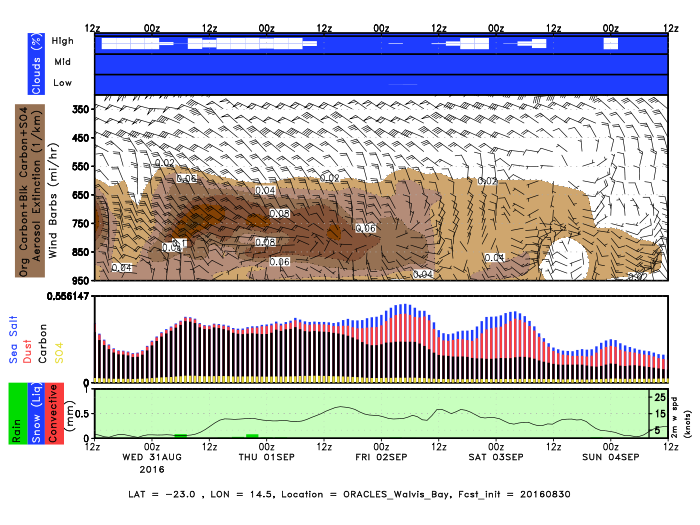 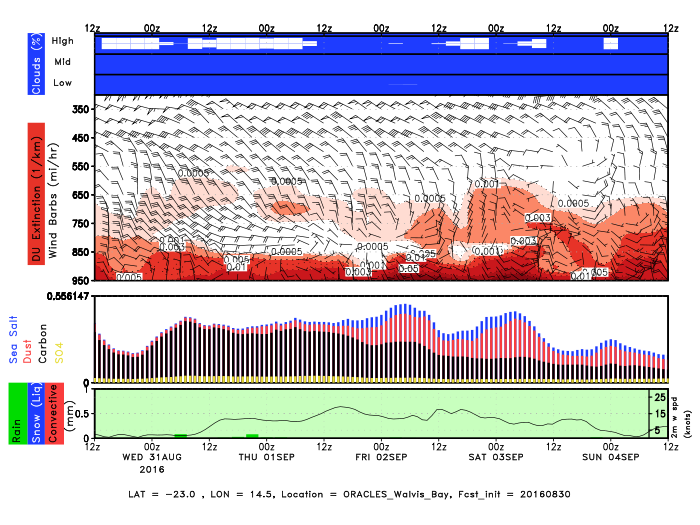 Henties Bay-smoke
Henties Bay-dust
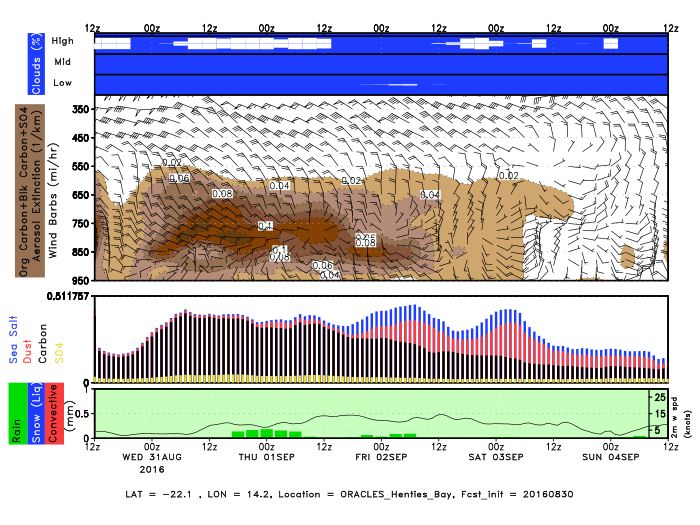 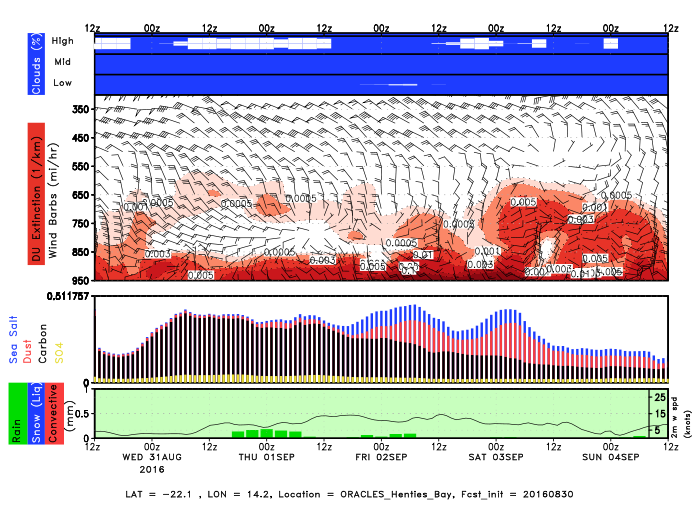 Smoke Age distribution
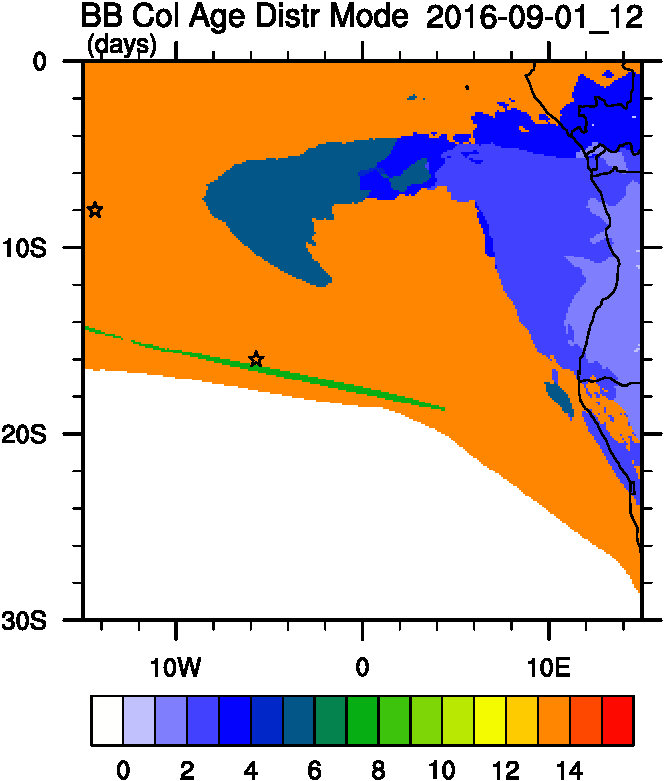 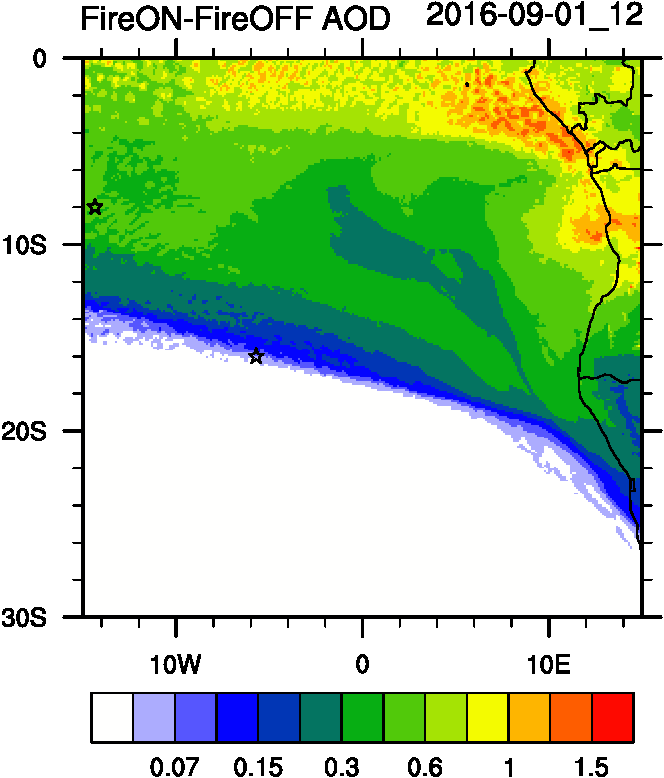 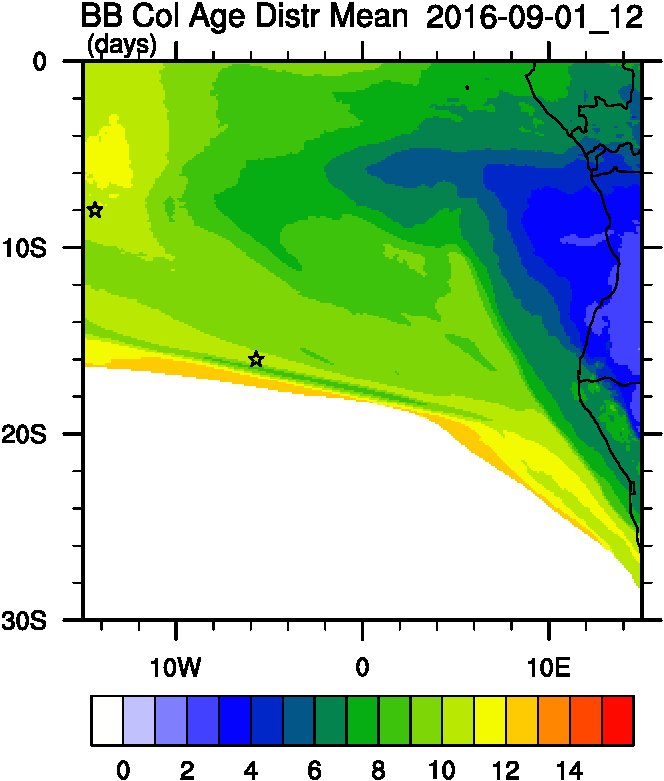 17
Vertical cross-section routine flight
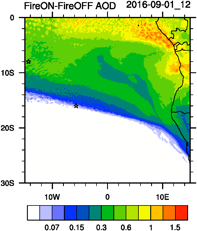 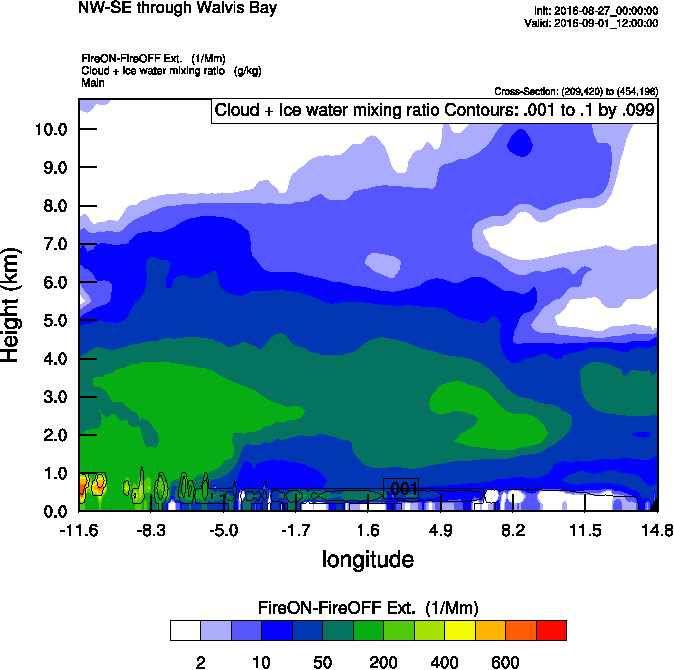 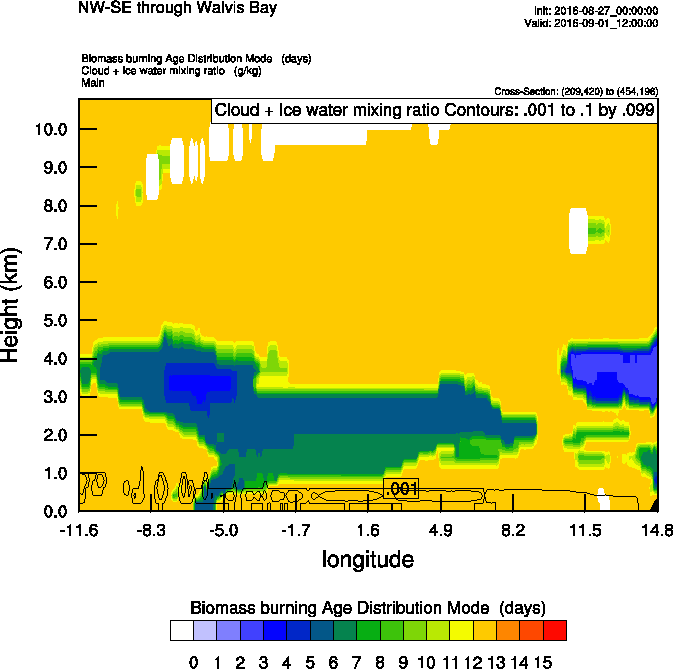 Smoke age mode
Smoke AOD
Smoke ext
18
Sept 2 2016
19
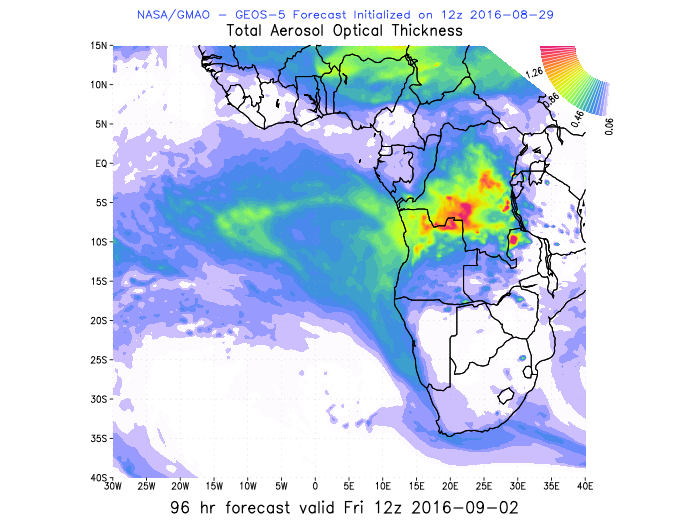 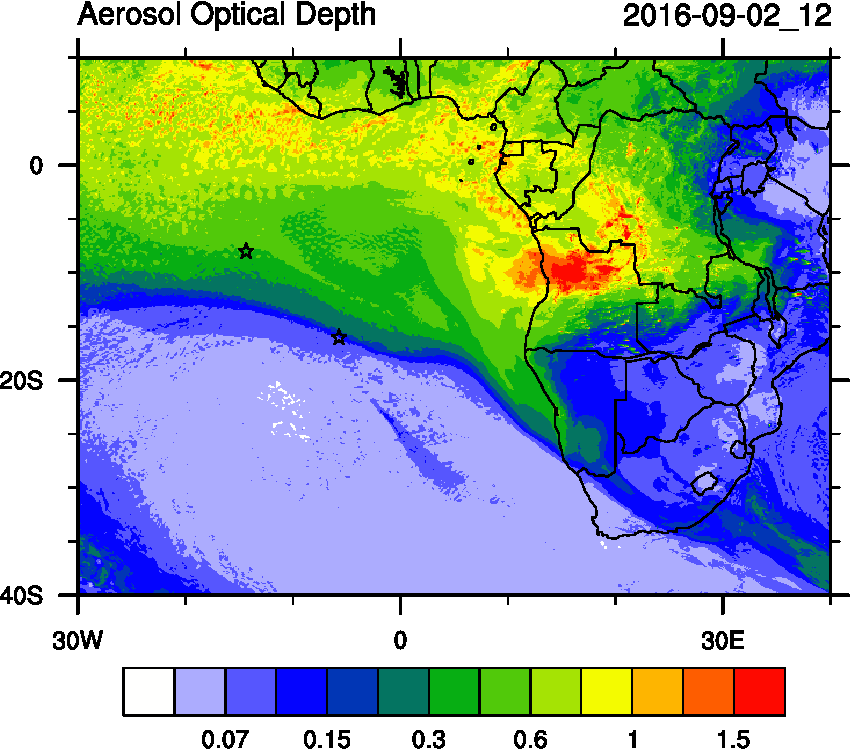 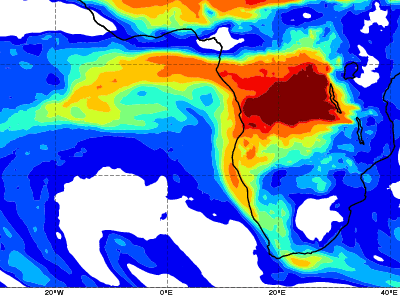 YESTERDAY
CAMS
WRF
GEOS5
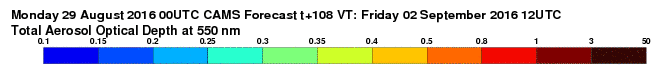 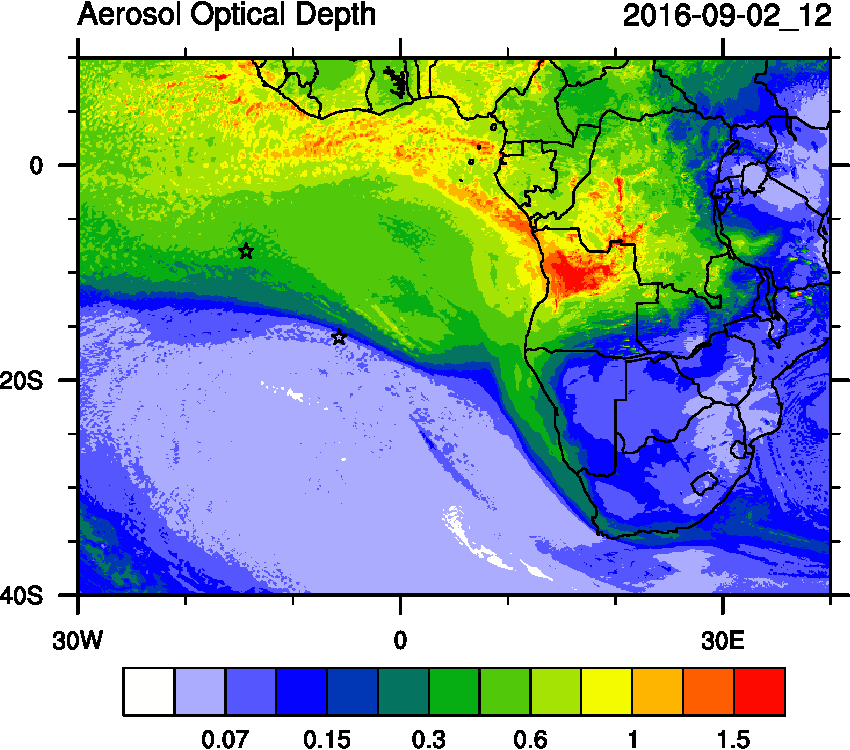 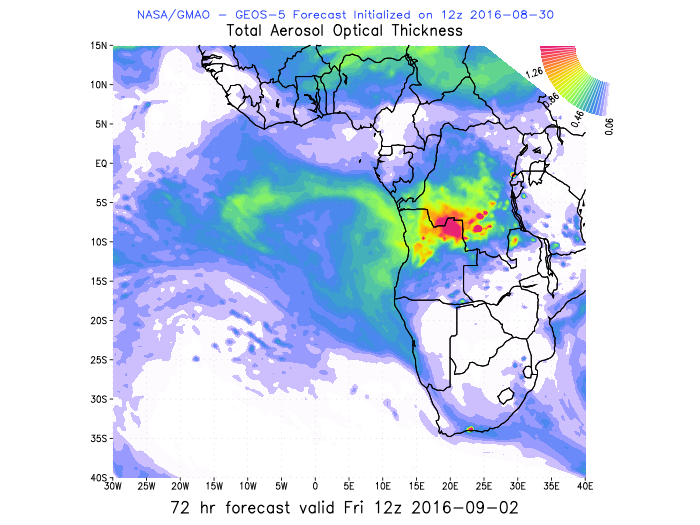 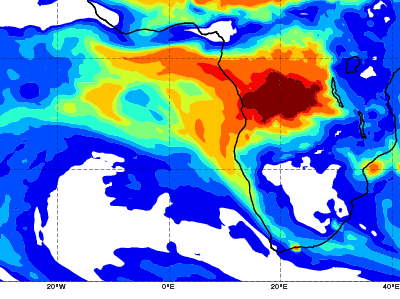 TODAY
WRF
CAMS
GEOS5
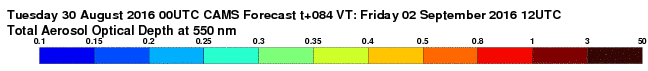 20
AOD 12 UTC
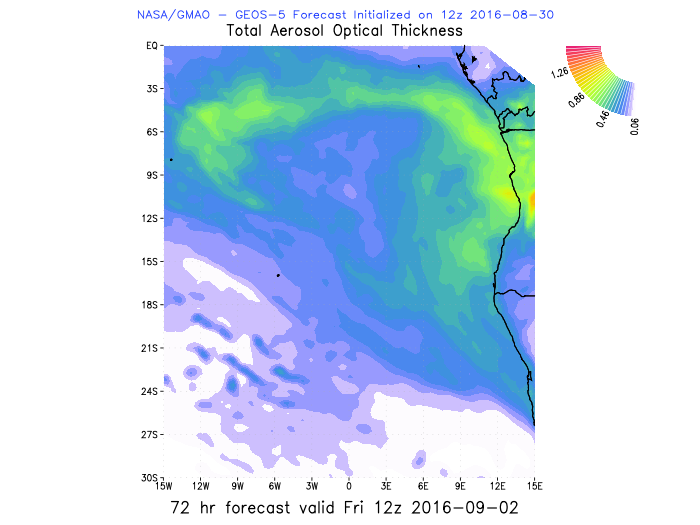 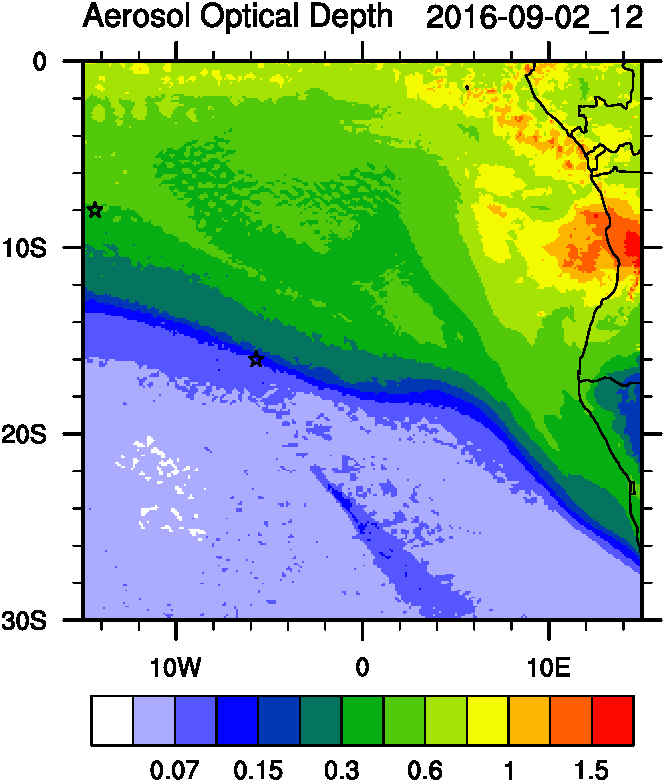 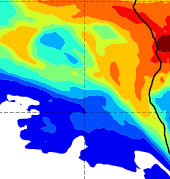 GEOS5
CAMS
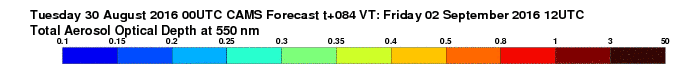 21
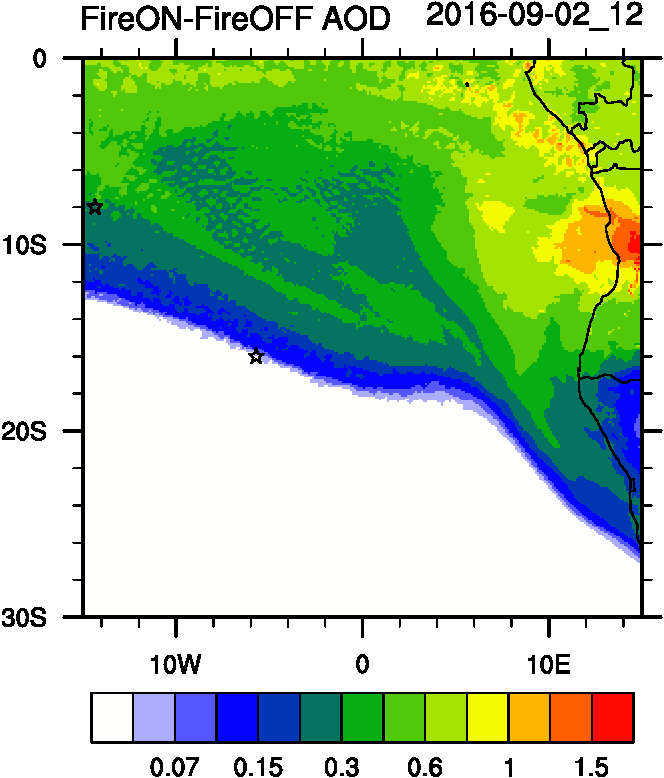 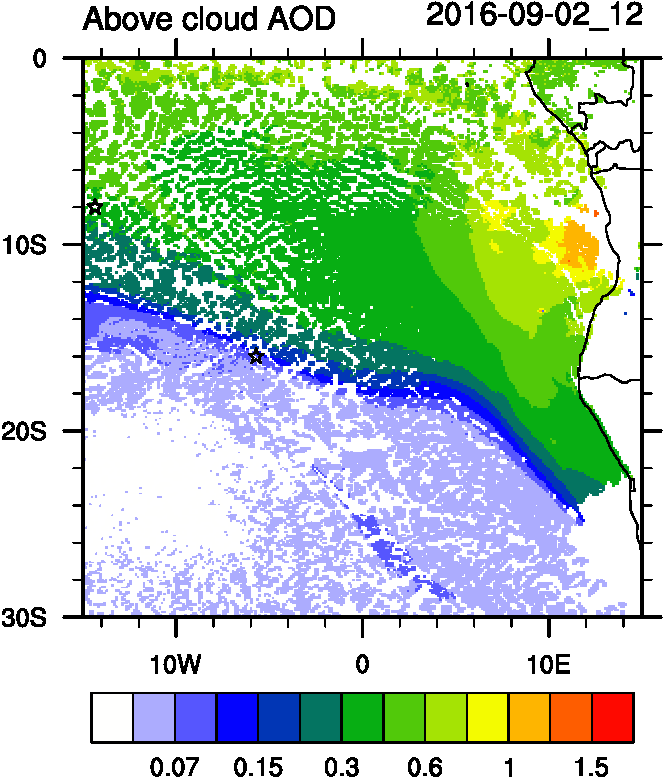 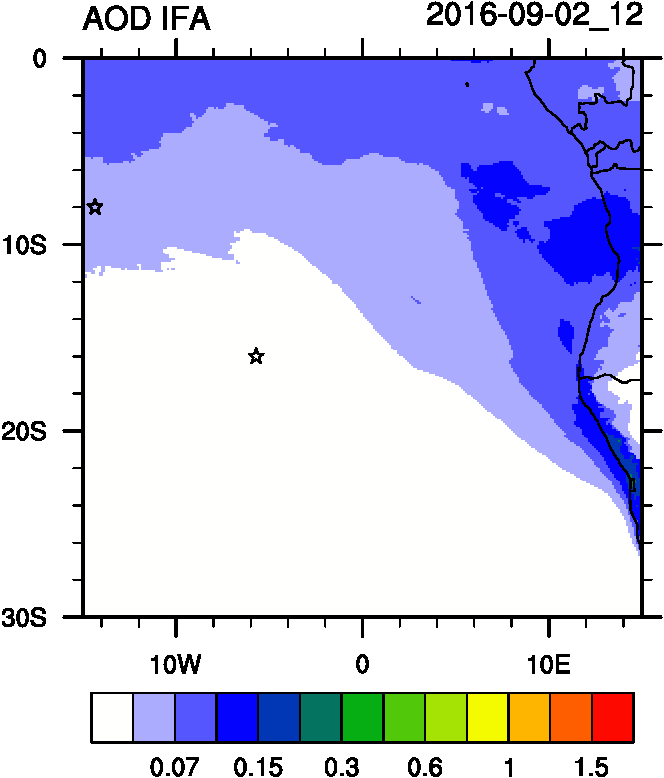 ACAOD
AOD IFA
Smoke AOD
22
Vertical cross-section routine flight
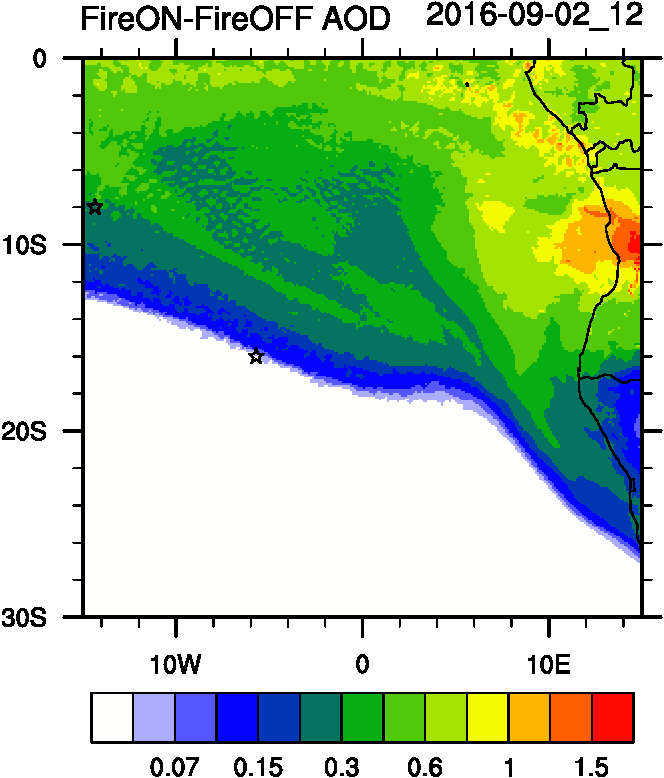 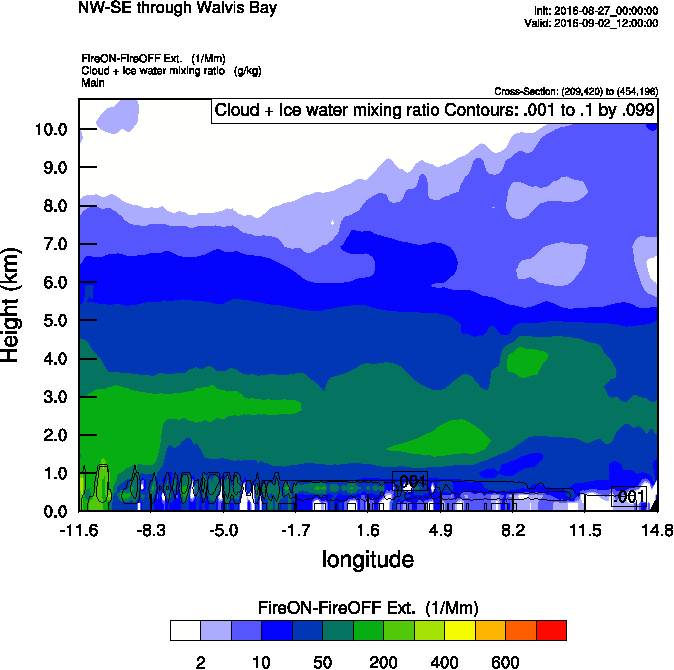 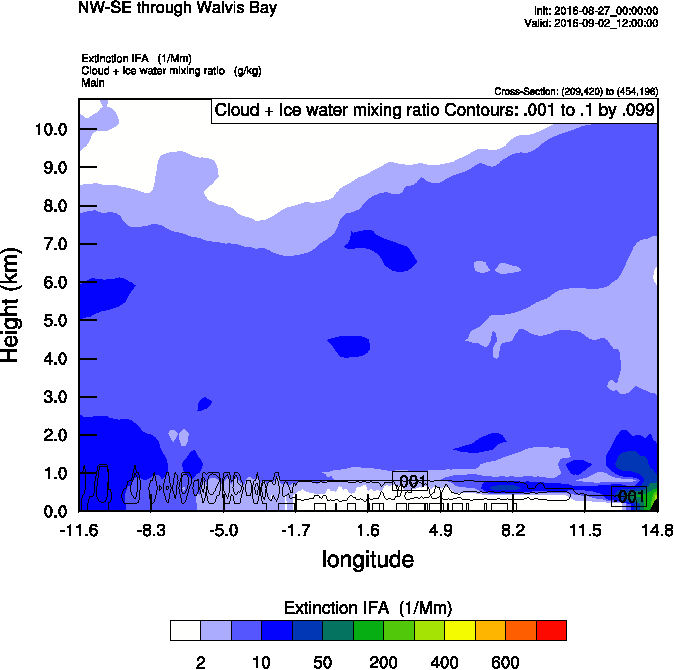 Smoke Ext WRF
IWA Ext WRF
Smoke AOD
Smoke Age distribution
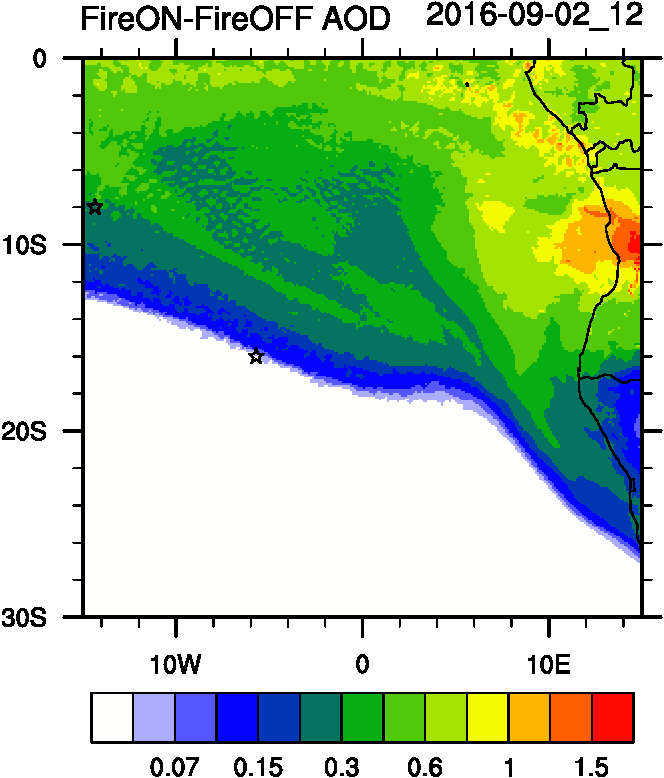 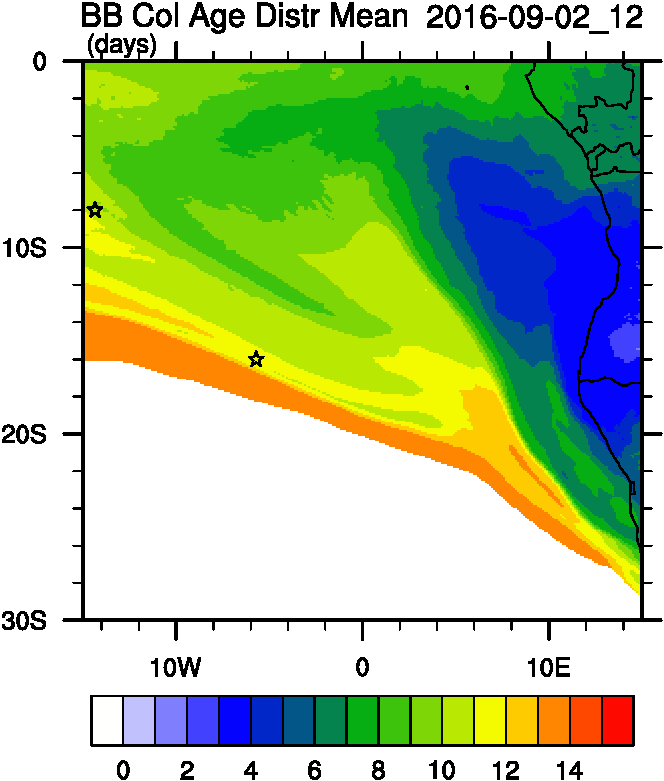 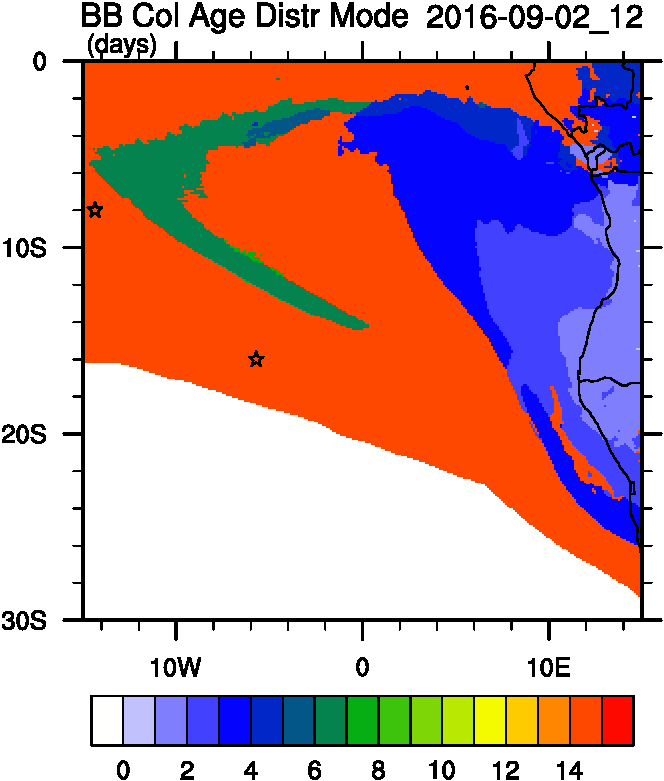 Smoke AOD
Mean Age
Mode Age
24
Vertical cross-section routine flight
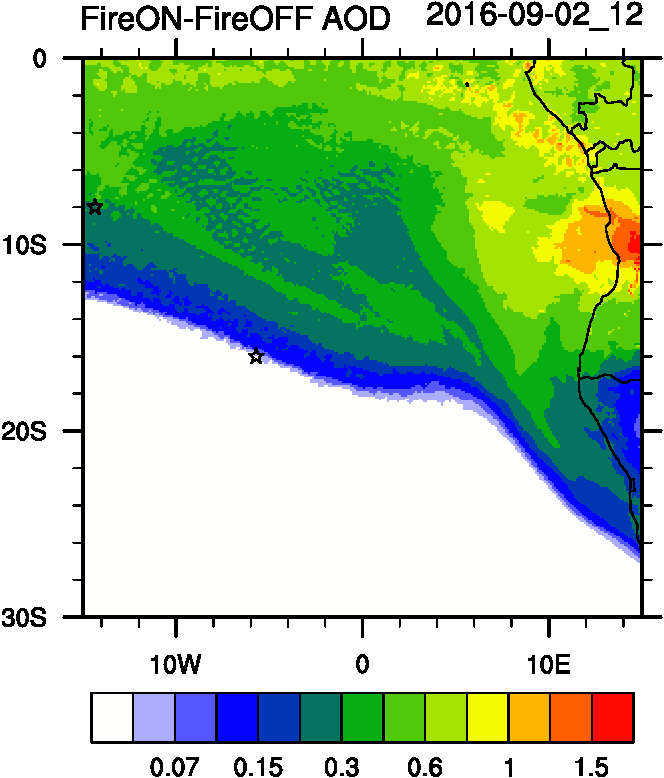 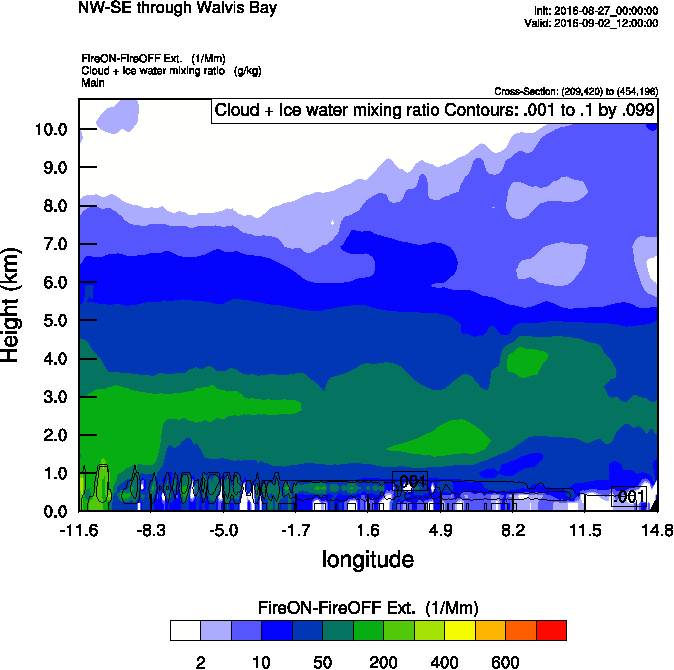 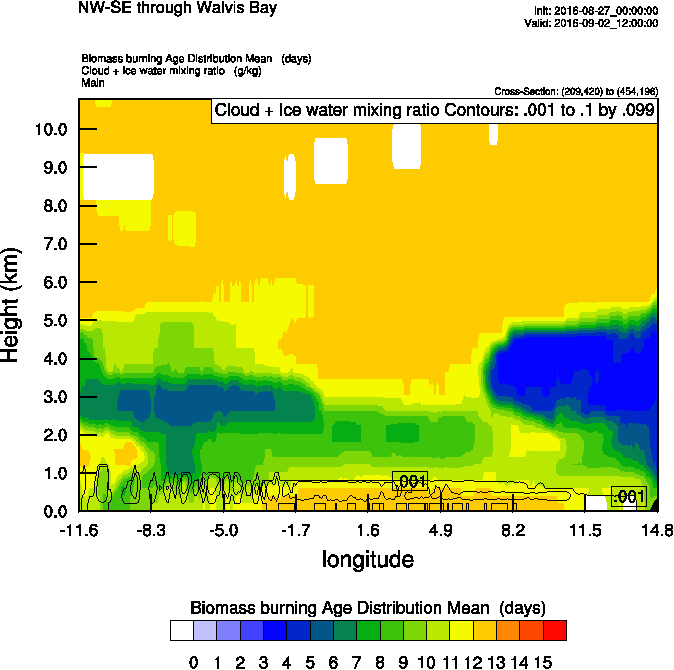 Age mean
Smoke Ext WRF
Smoke AOD
25
Vertical cross-section South to North
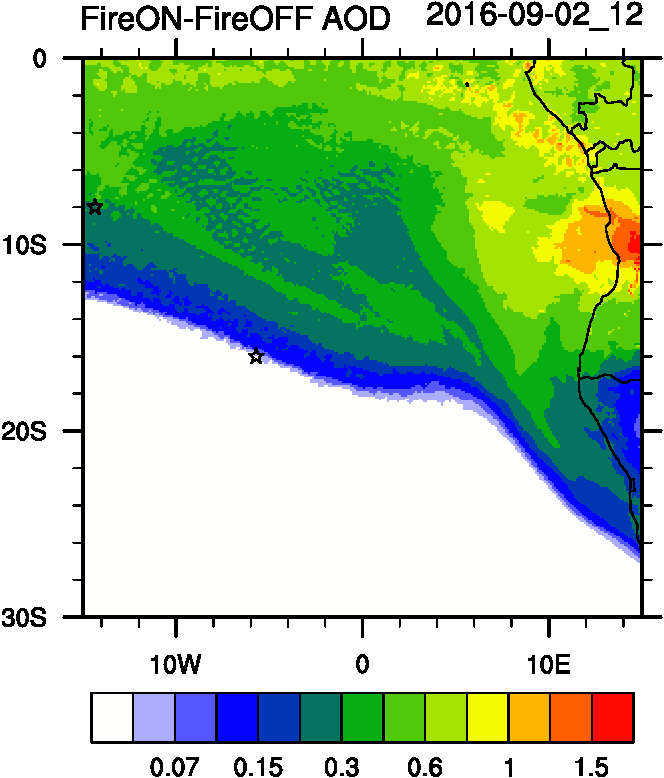 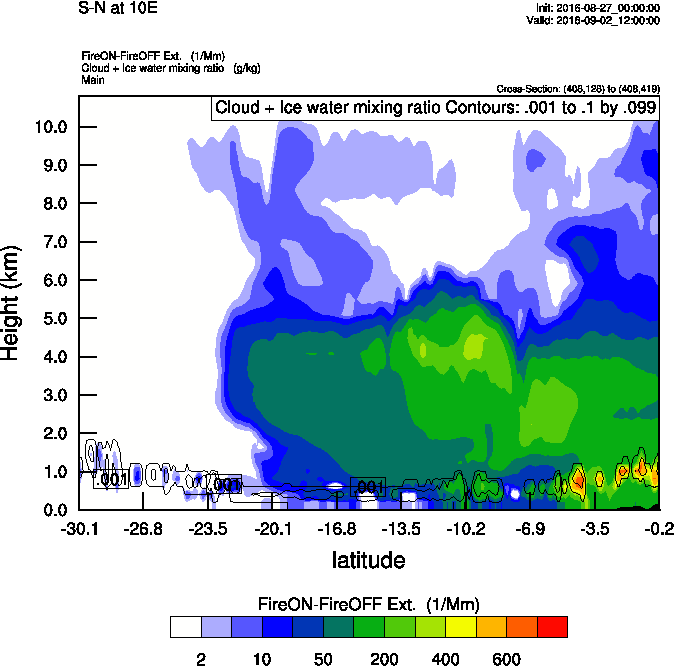 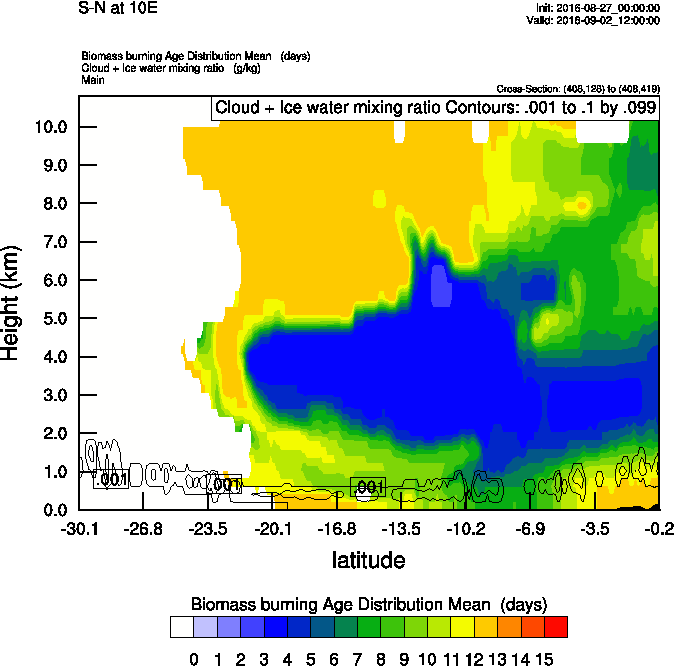 Age mean
Smoke Ext WRF
Smoke AOD
26
Smoke Ext
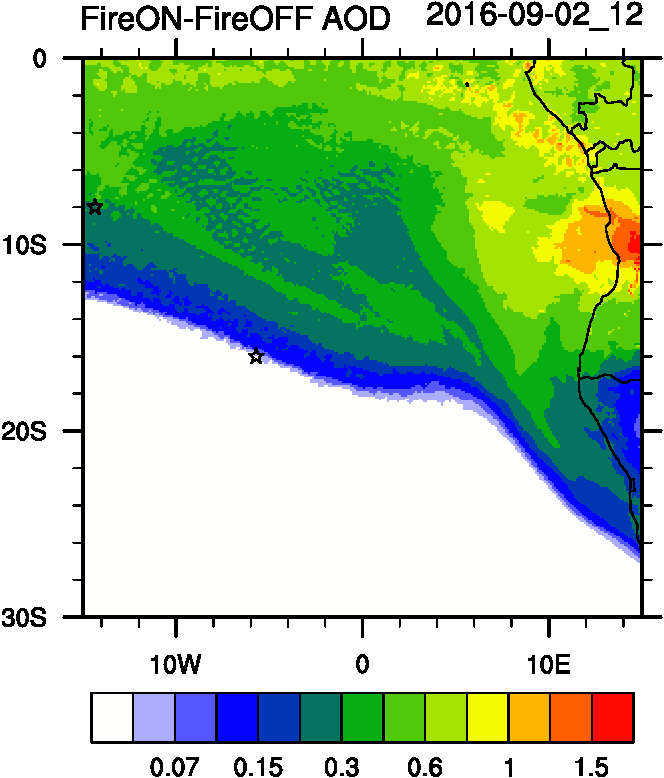 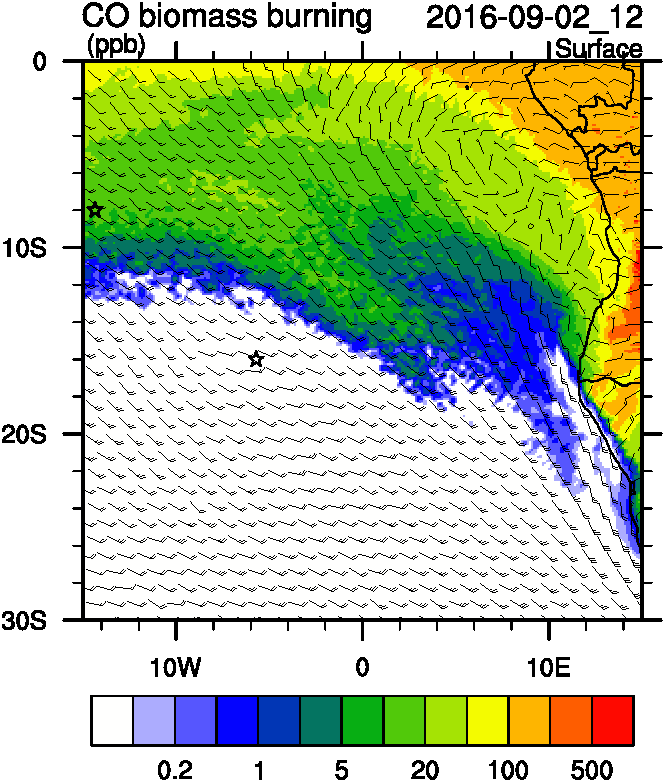 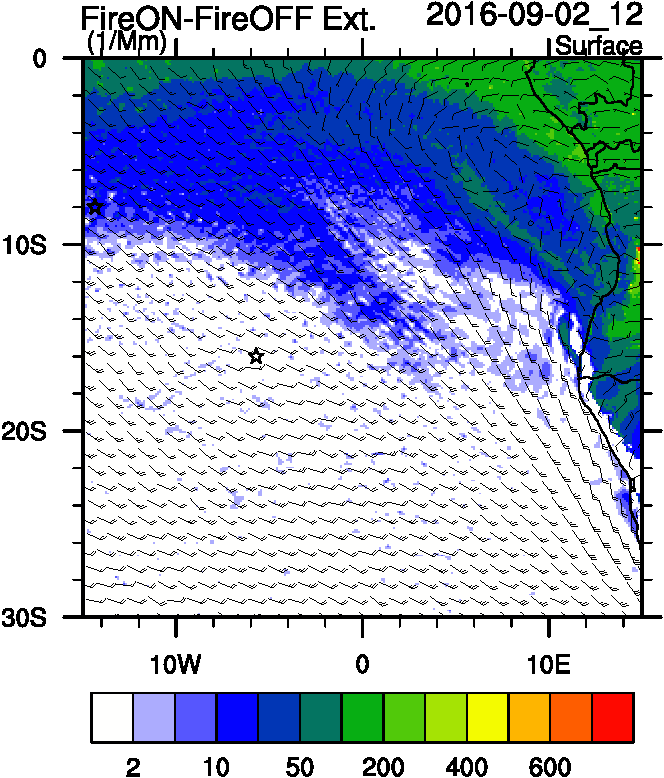 Aerosol-cloud interactions
tracer
Smoke AOD
Ndrop: Number droplet concentration
Diff: Differences between simulations turning on and off fires
Ndrop Diff
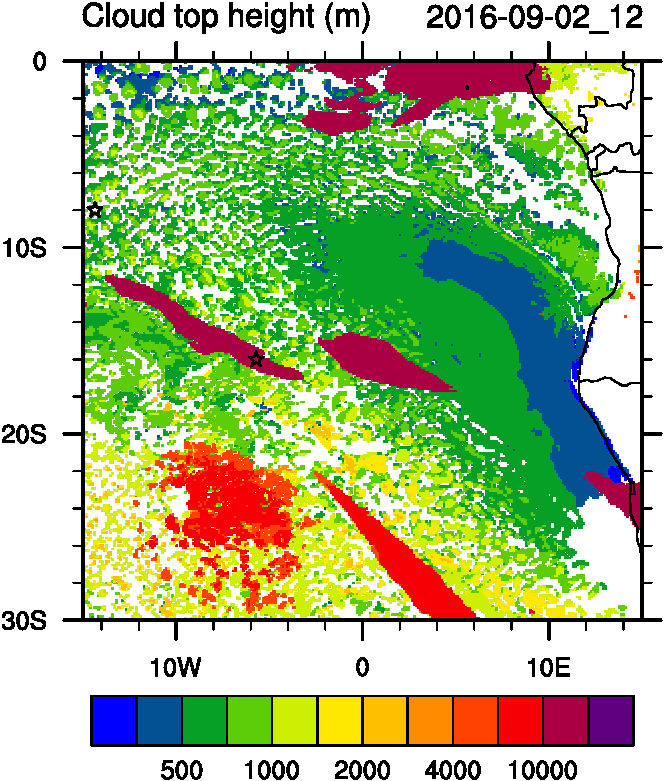 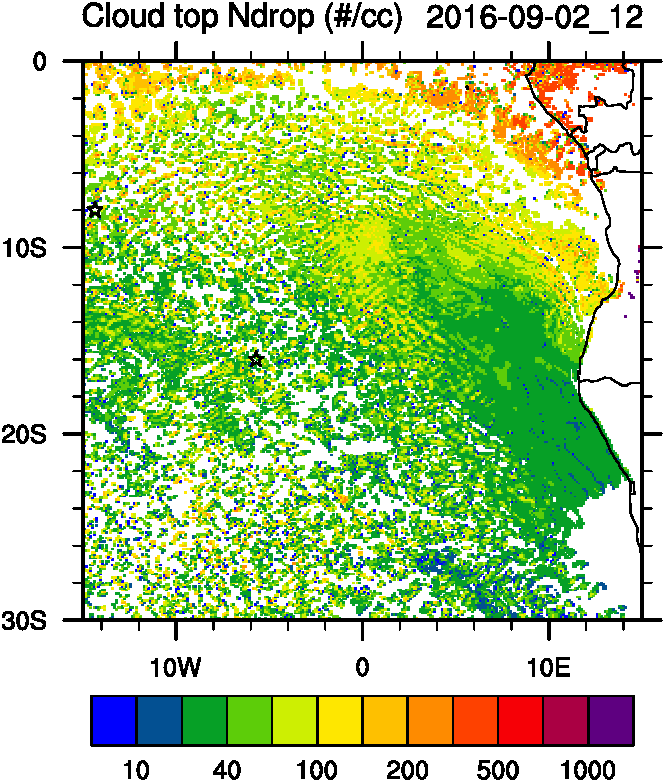 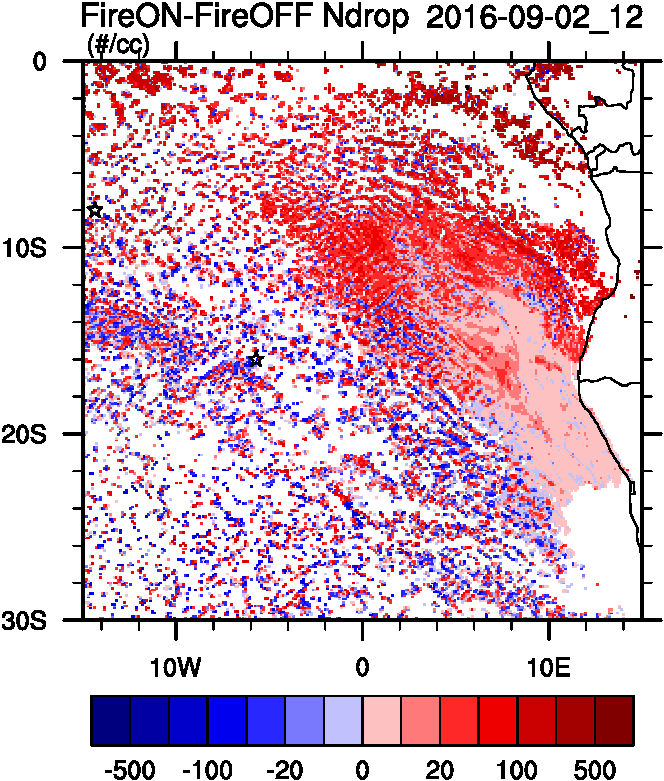 Ndrop
Cld Top
27
Vertical cross-section routine flight
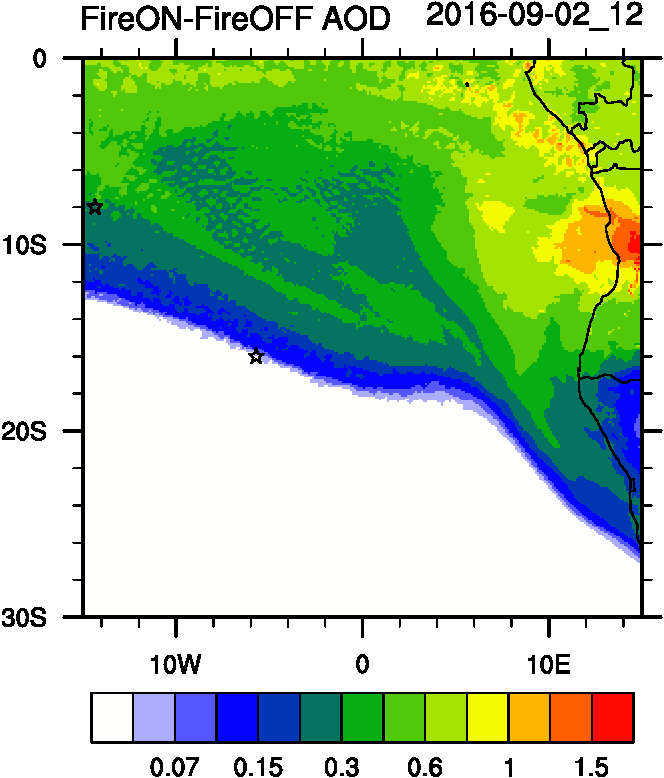 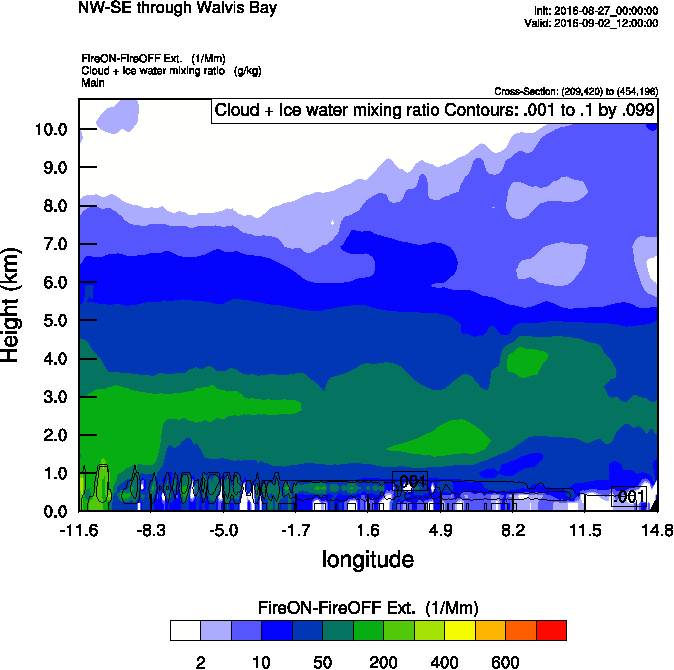 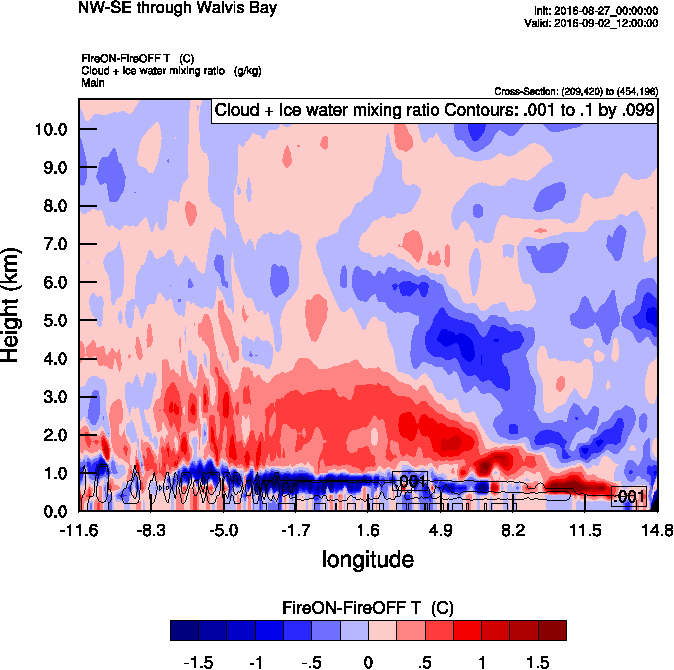 T diff
Smoke Ext WRF
Smoke AOD
28
Vertical cross-section South to North
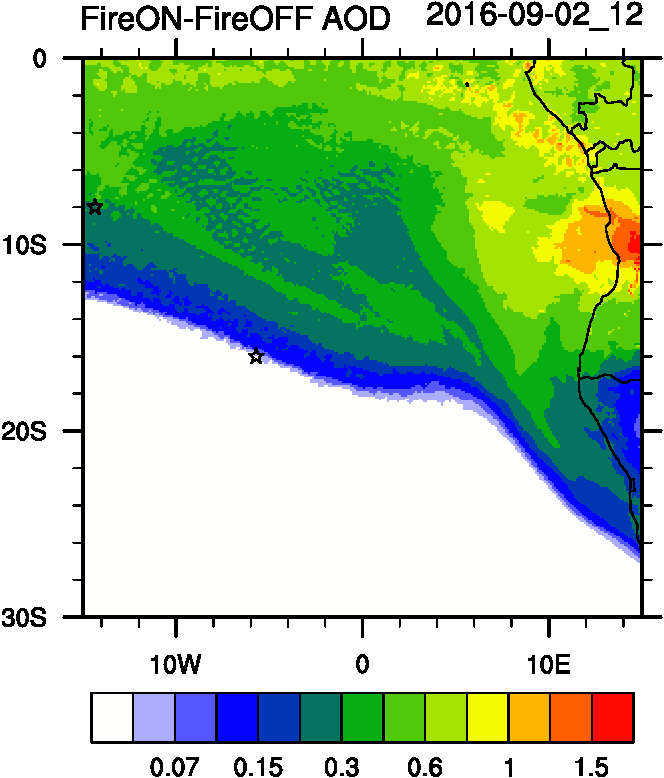 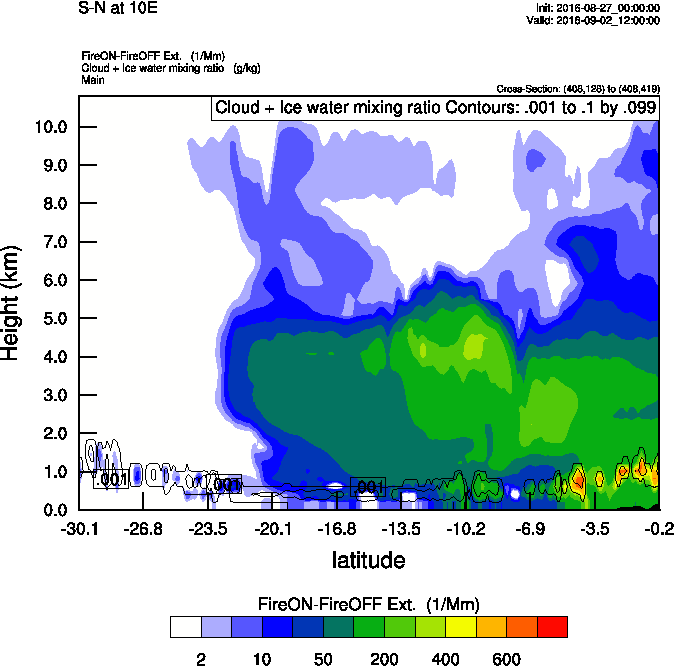 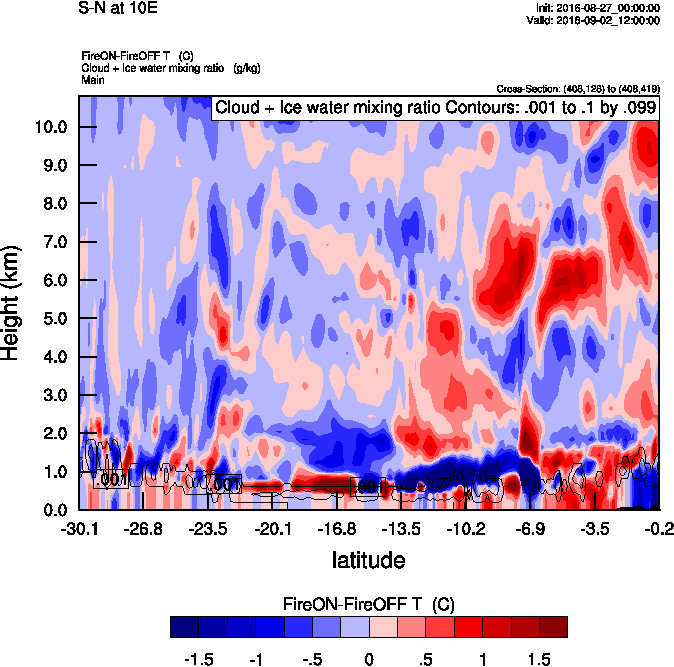 T diff
Age mean
Smoke Ext WRF
Smoke AOD
29
Sept 3 2016
30
AOD 12 UTC
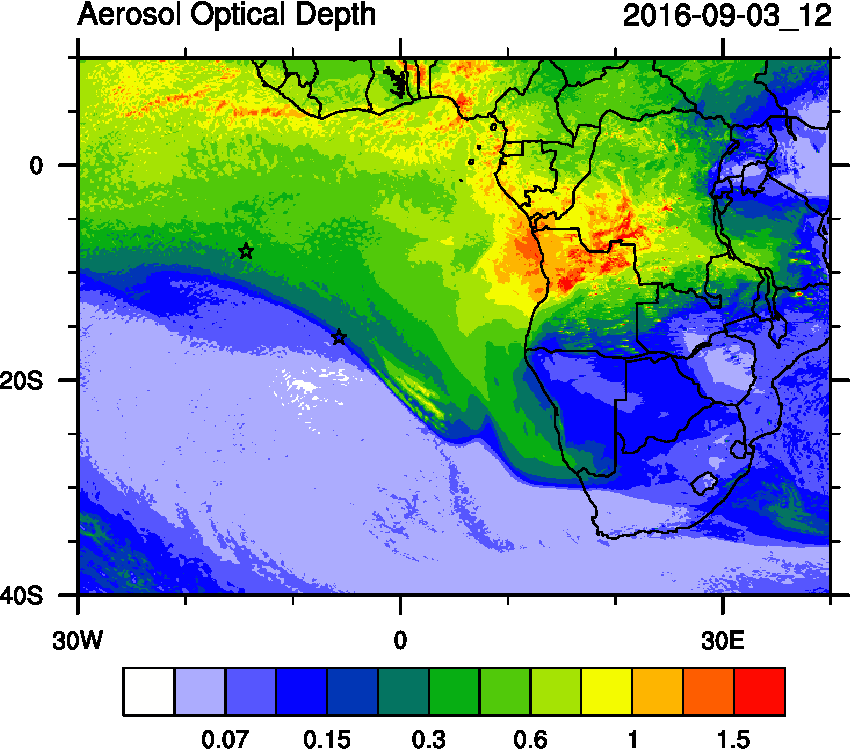 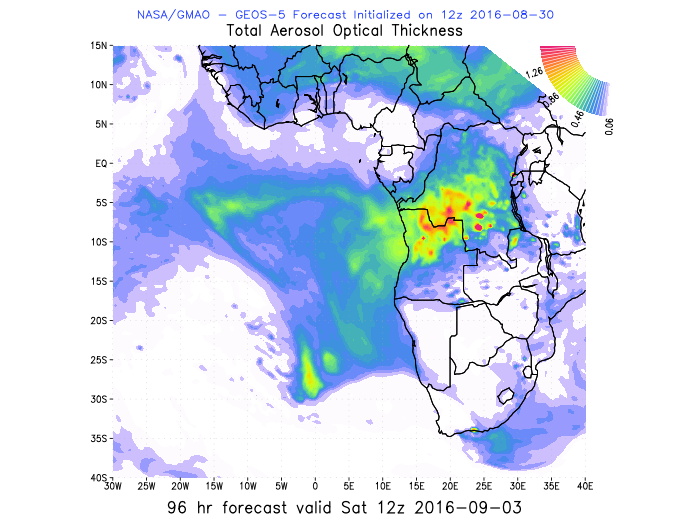 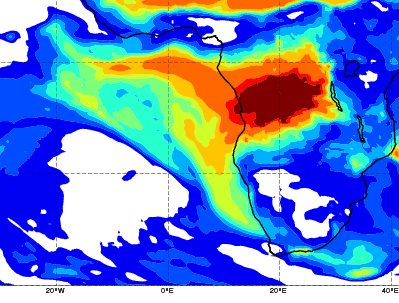 WRF
CAMS
GEOS5
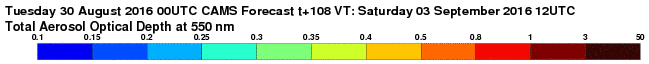 31
AOD 12 UTC
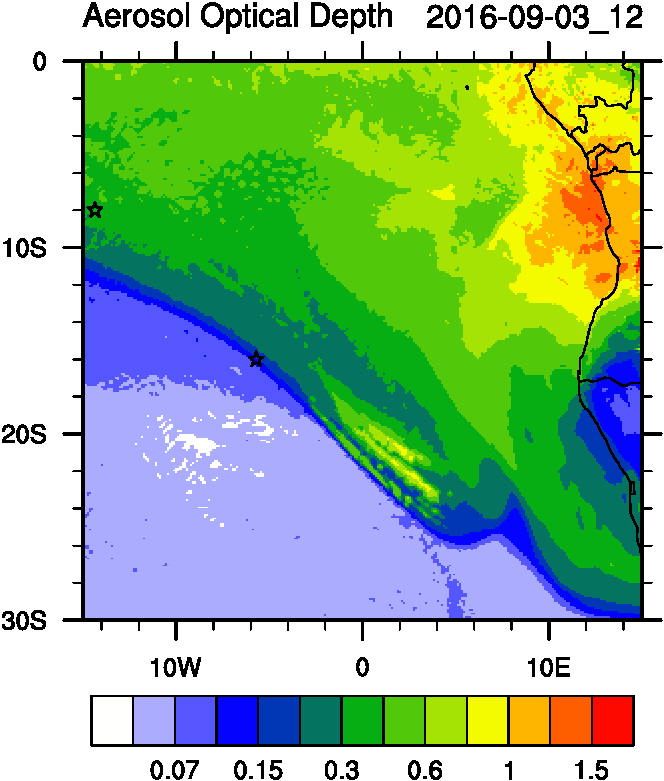 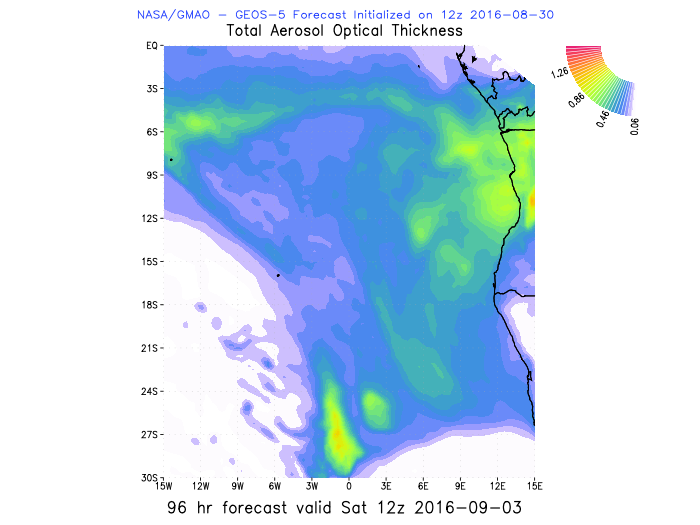 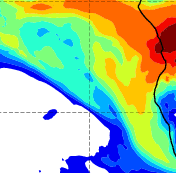 GEOS5
CAMS
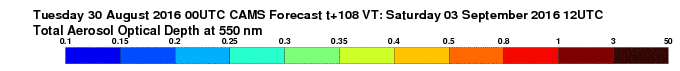 32
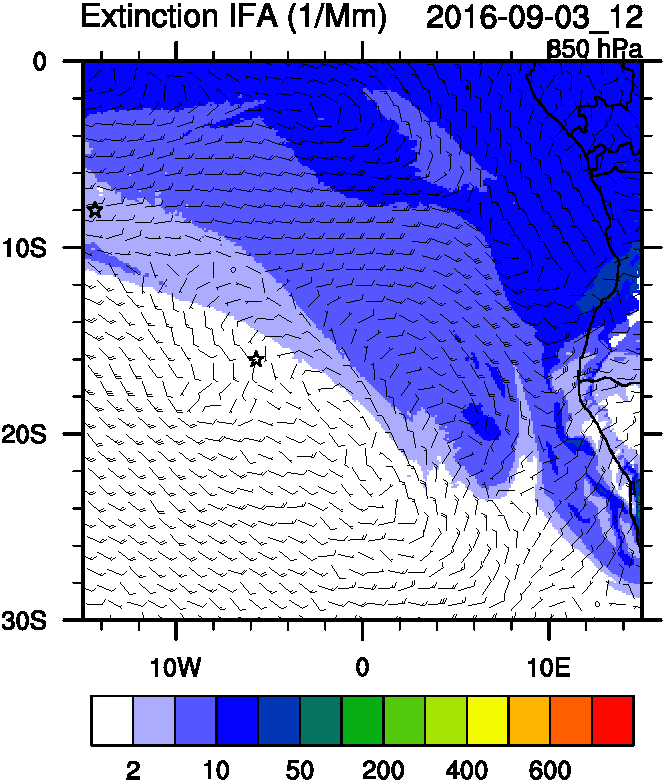 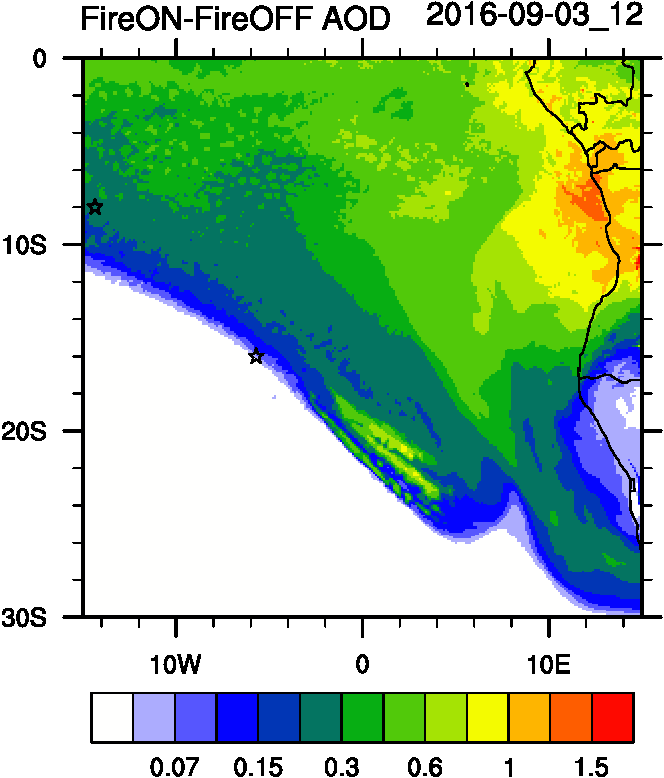 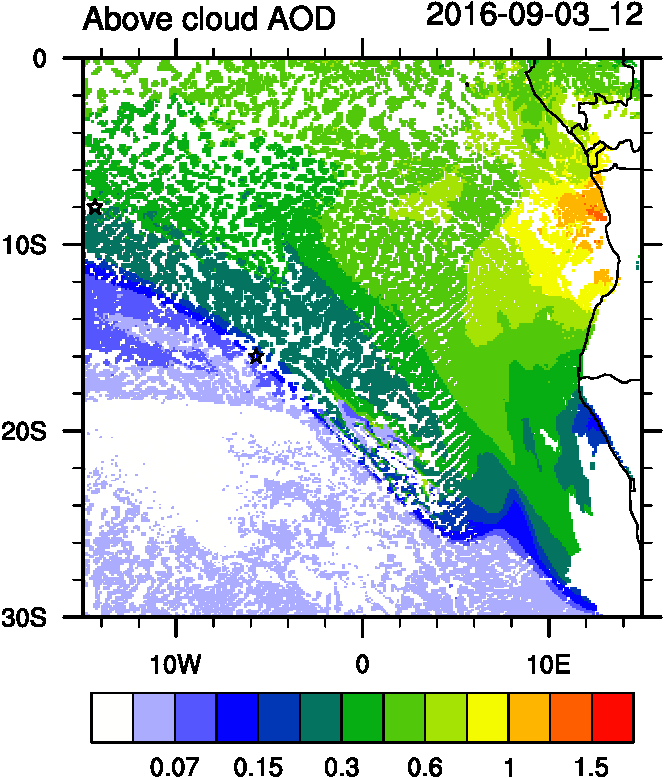 ACAOD
AOD IFA
Smoke AOD
33
Vertical cross-section routine flight
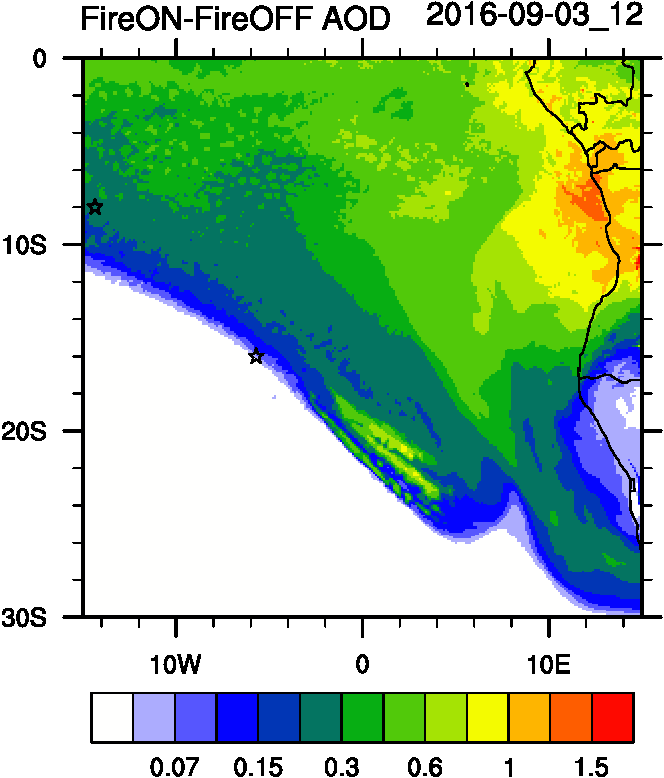 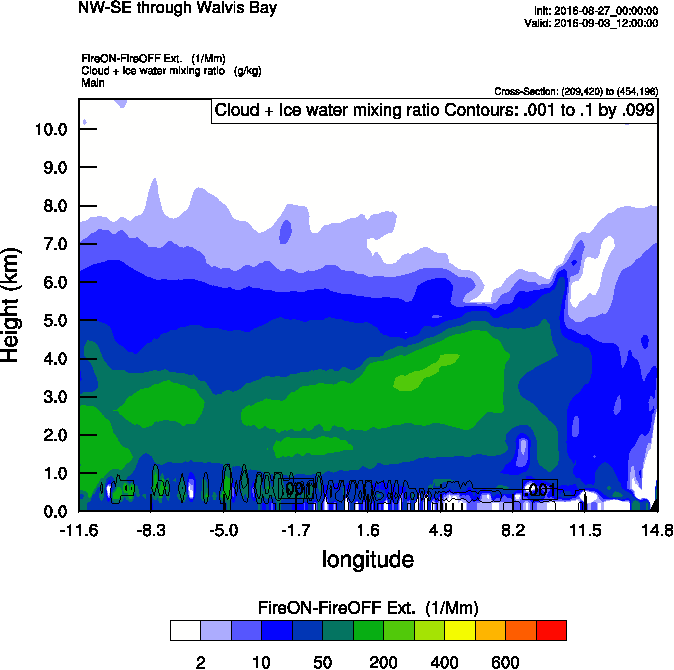 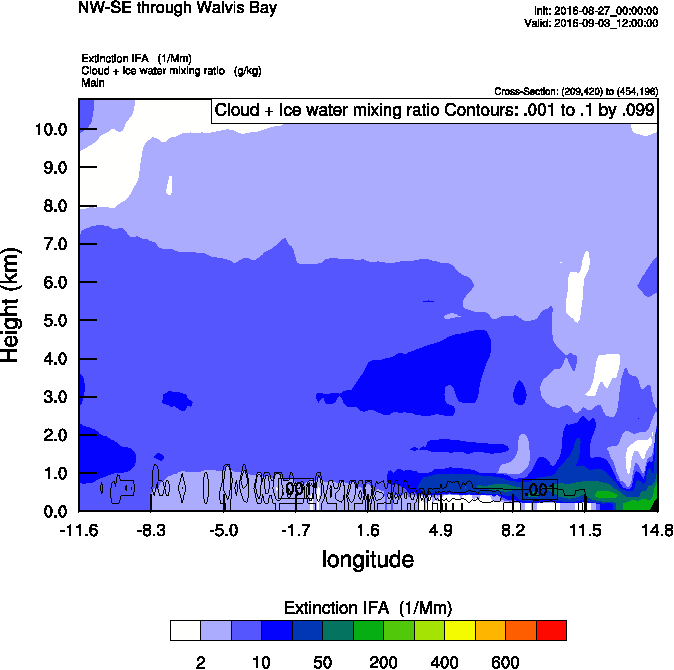 Smoke Ext WRF
IWA Ext WRF
Smoke AOD
Smoke AOD
Smoke Age distribution
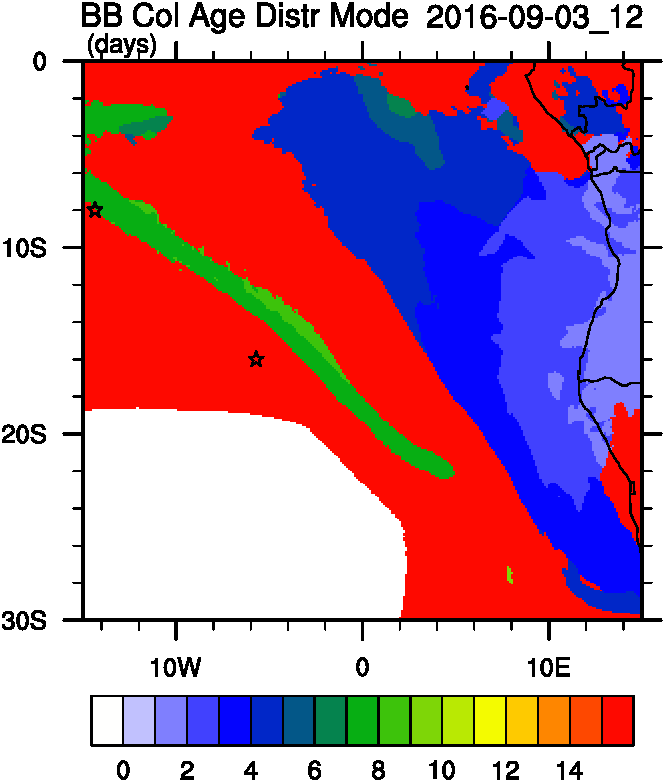 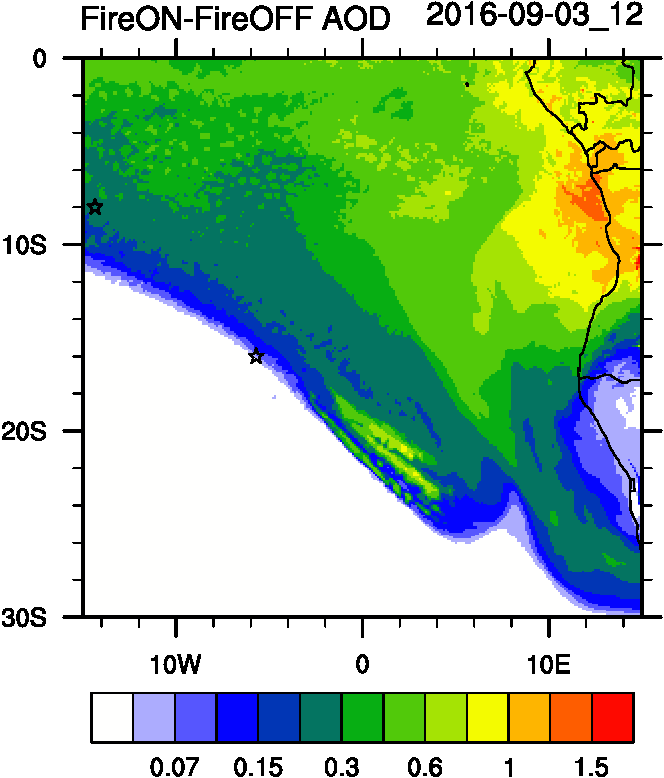 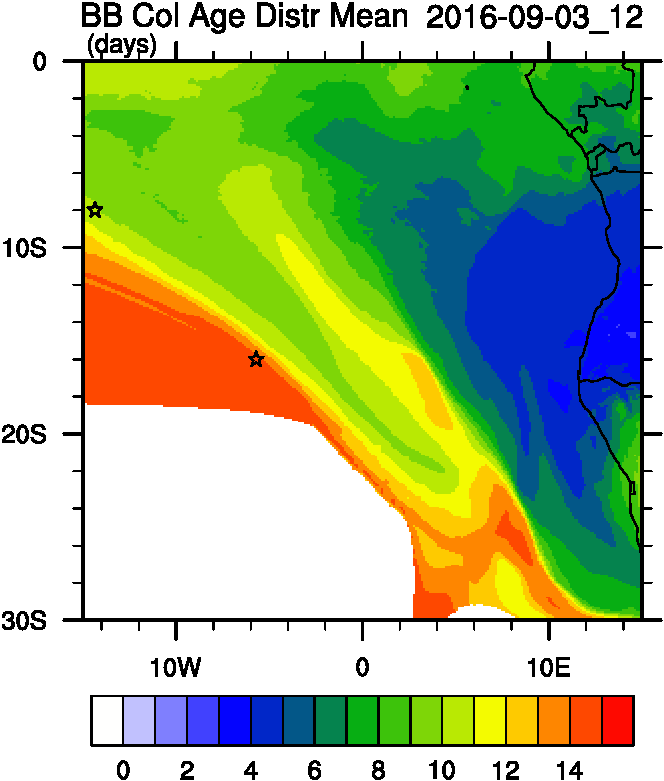 Smoke AOD
Smoke AOD
Mean Age
Mode Age
35
Vertical cross-section routine flight
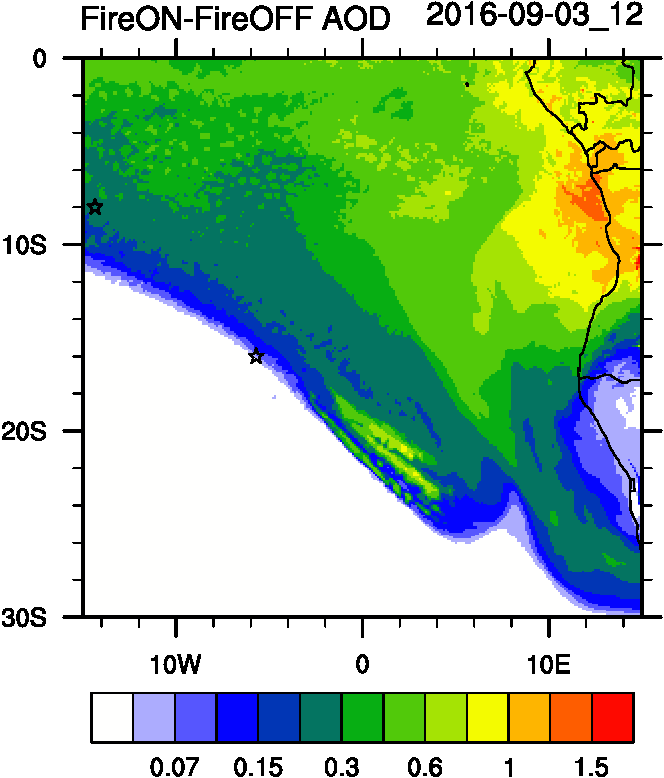 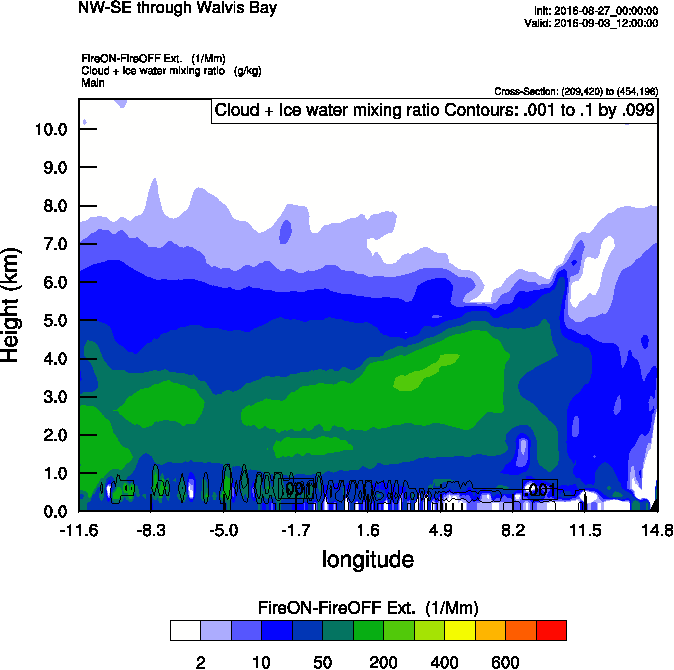 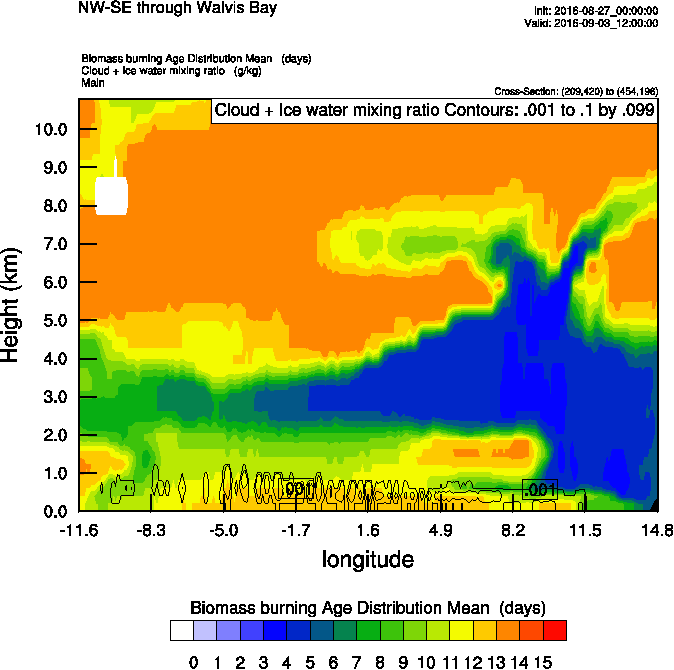 Age mean
Smoke Ext WRF
Smoke AOD
Smoke AOD
36
Sept 4 2016
37
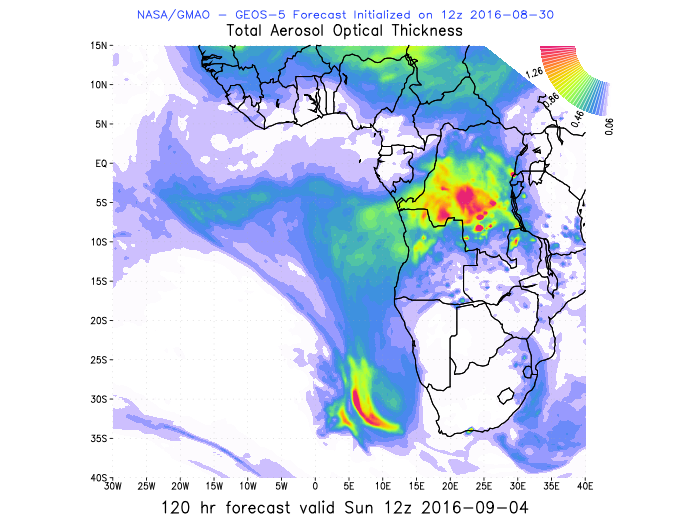 38